Sports / Action Photography: The Art of the Story
March 2024
Derek Cioffi
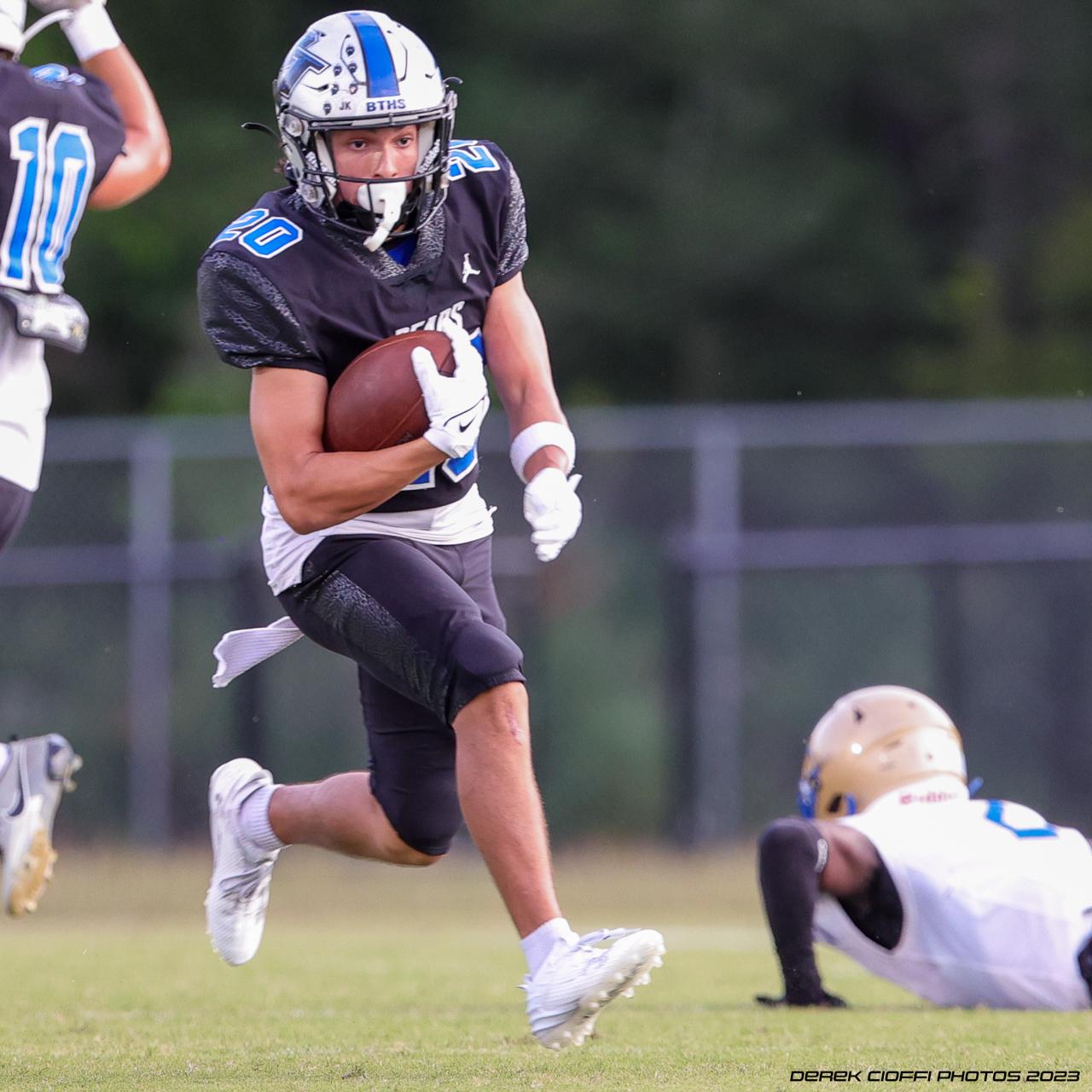 Getting into the Game
Many different approaches to shooting sports/action

The goal is  convey a story that makes the  feel you feel like you are in the game

Unlike portraits , still-lifes, or even landscapes, Action / Sports photography is different; you are often at the mercy of the game
[Speaker Notes: Unlike portraits or landscapes, Action / Sports photography is different; you are at the mercy of the game]
Tonight’s Three Act Play
The Setup 
Equipment and settings
Must haves versus good to have

The Approach 
What and how to take your images
The “Technical” Aspect
The “Creative” Perspective

The Edit 
How to pick your keepers and edit them in a way that conveys emotion
Image selection (and deletion)
How to crop (and how not to)
“Noise Reduction is Your Friend”
Act One - The Setup: Equipment
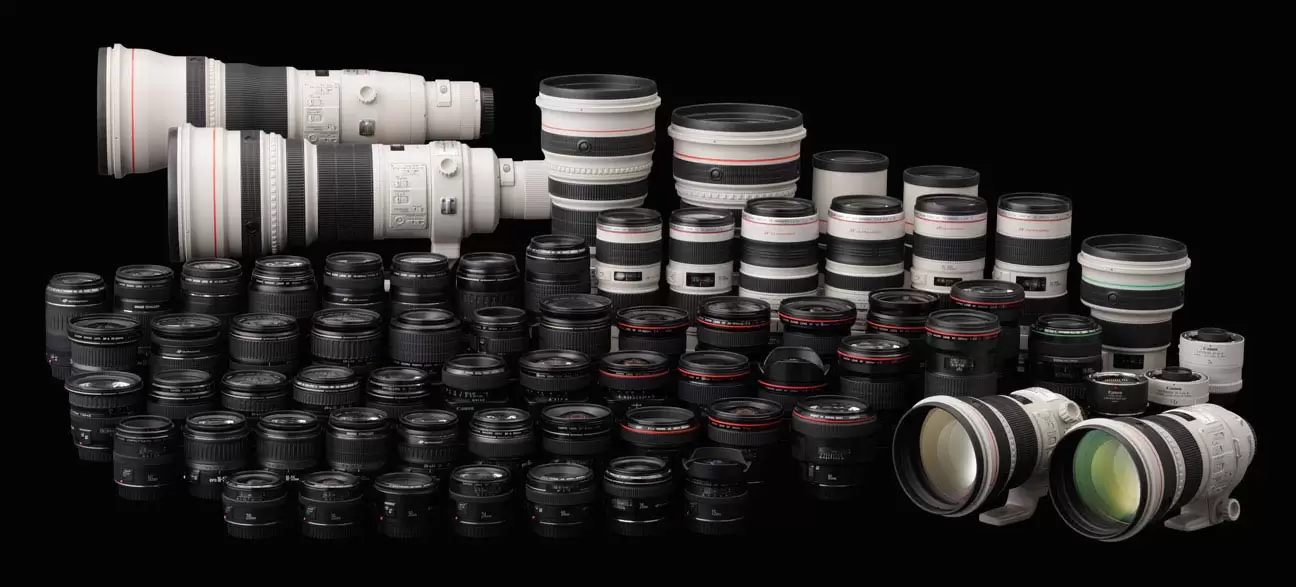 Solving the Riddle of Equipment as a Hobbyist

(Without necessarily spending $10,000+)

As of writing, ~$3000-3500 gets you deep into the game
Equipment – What you need
Required
Fast Focus
Soft pics are not keepers
Focus locked on the fan in the stands and not the action will cause premature hair loss and winkles
Eye Focus lives up to the hype, when used correctly
Telephoto zoom lens (70-200mm is a good all around)
High FPS (frames per second)
5+, is workable; 7+ is good; 10+ is great
More Frames = more choices
But - there can be “too much” - Let’s talk about 20+ electronic shutters
Keep in mind, FPS ratings are “max” and not necessarily real world when the lens is focusing & lighting conditions
High ISO capability (usable at >3200+ >25,600)
Monopod - Quick Release helpful
Equipment – What you need
Nice to Have
Vertical Grip
Teleconverter / Extender
Shoulder Strap (vs Neck)
Rain Cover
Knee pads, seat, or cushion (Home Depot bucket)
Mechanical Shutter preferred -  Hot Debate! 
In the world of mirrorless, mechanical shutters still have a small advantage over electronic due to rolling shutter and banding; select your mechanical, if an option 
Flicker Detection for Artificial Lights
Unless you like random “blackouts” and blotches of orange and yellow in your image
Act Two: Technique – How to Approach a Shoot
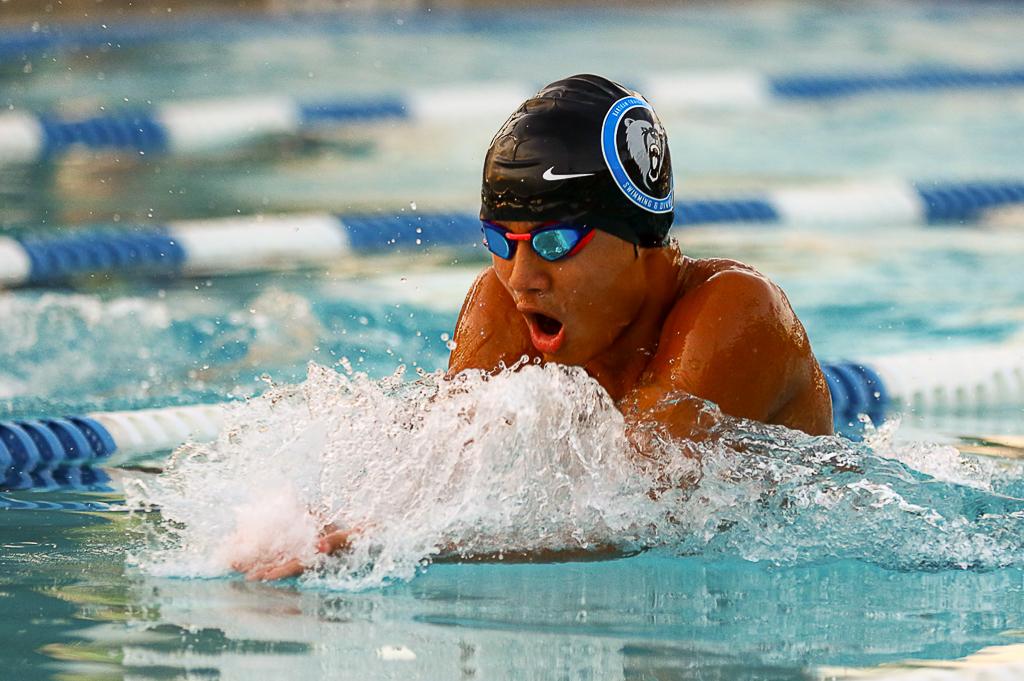 The “Technical” Aspect
Use Backbutton Focus and Why
Use Shutter Speed to Freeze Action (min 1/1000sec)
Open Aperture as wide as possible
Maximum FPS allowable
Burst vs Spray and Pray
JPEG vs RAW – pros/cons 
Night and indoors
Auto ISO with minimum shutter speed
Enable Flicker Detection
Technique – How to Approach a Shoot
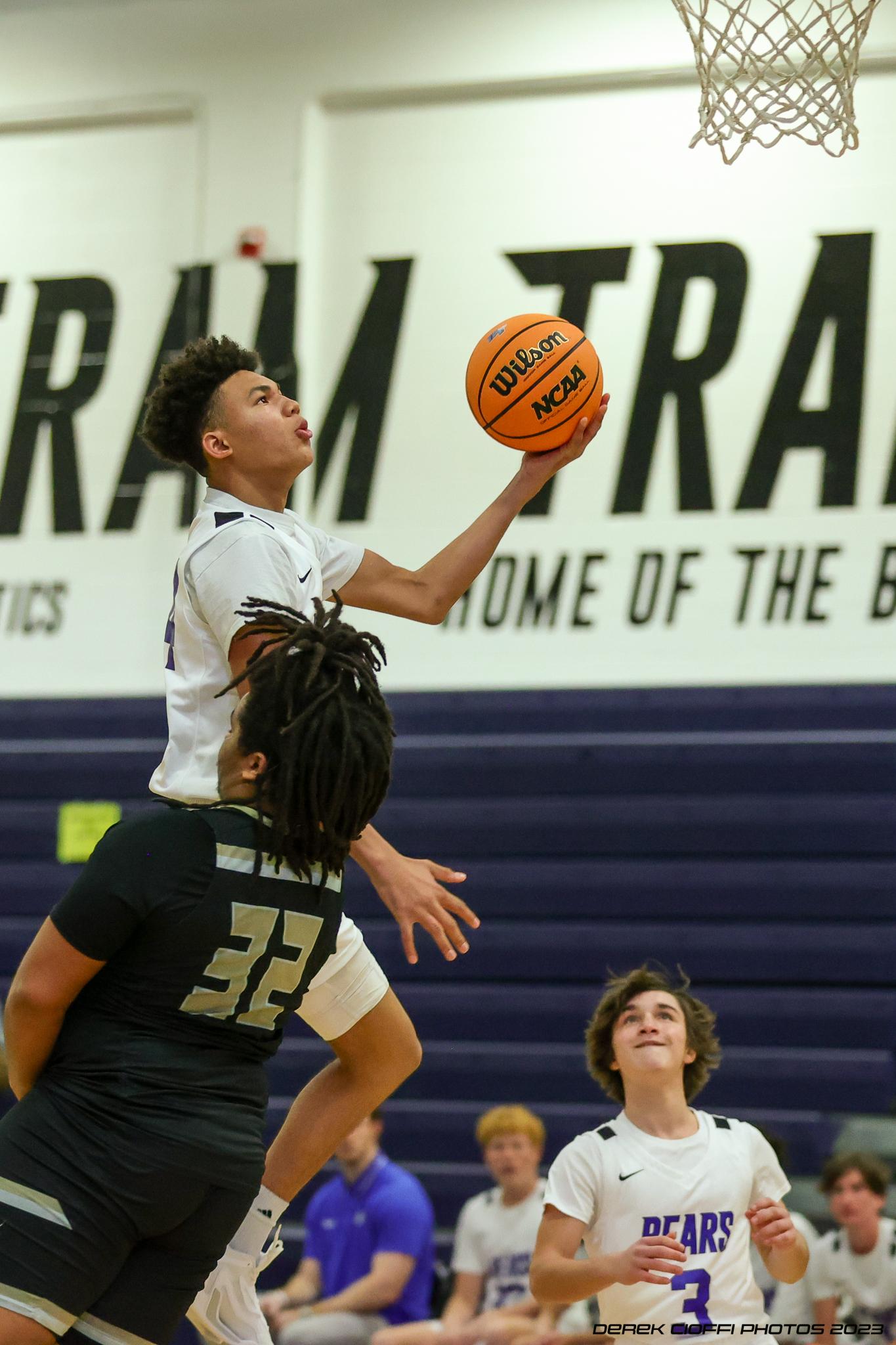 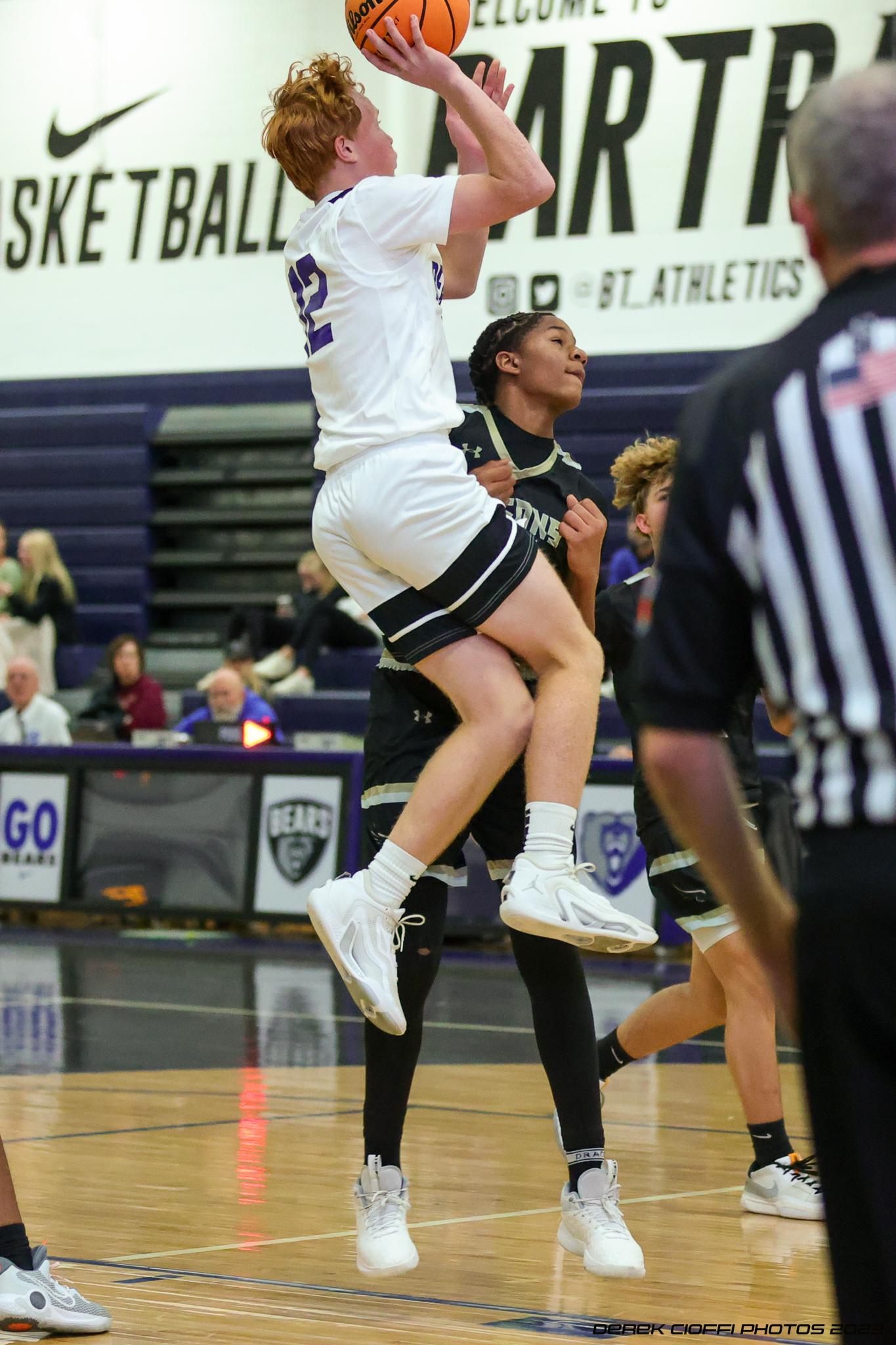 The “Creative” Perspective
Focus on Eyes/Face, ball, and action
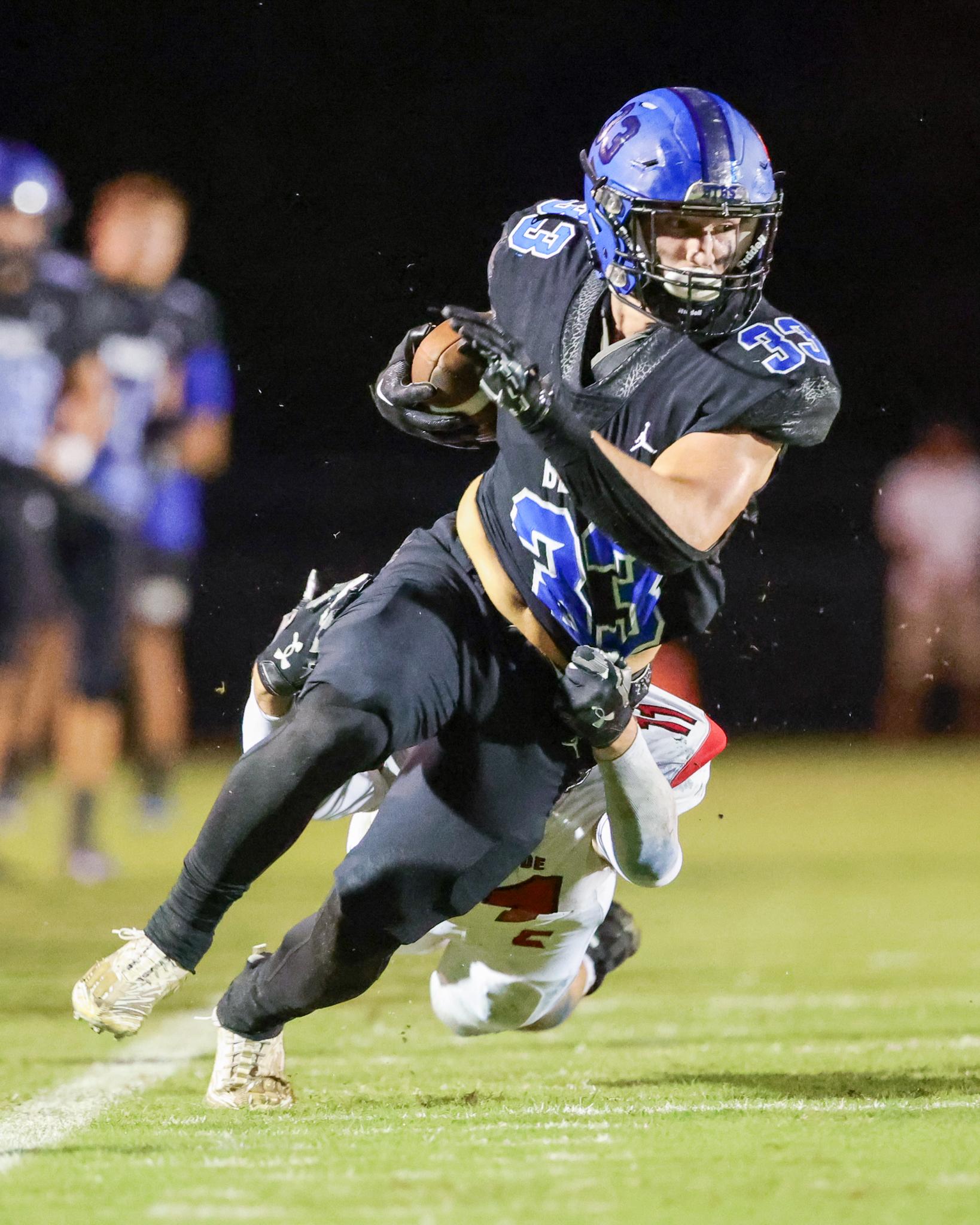 Technique – How to Approach a Shoot
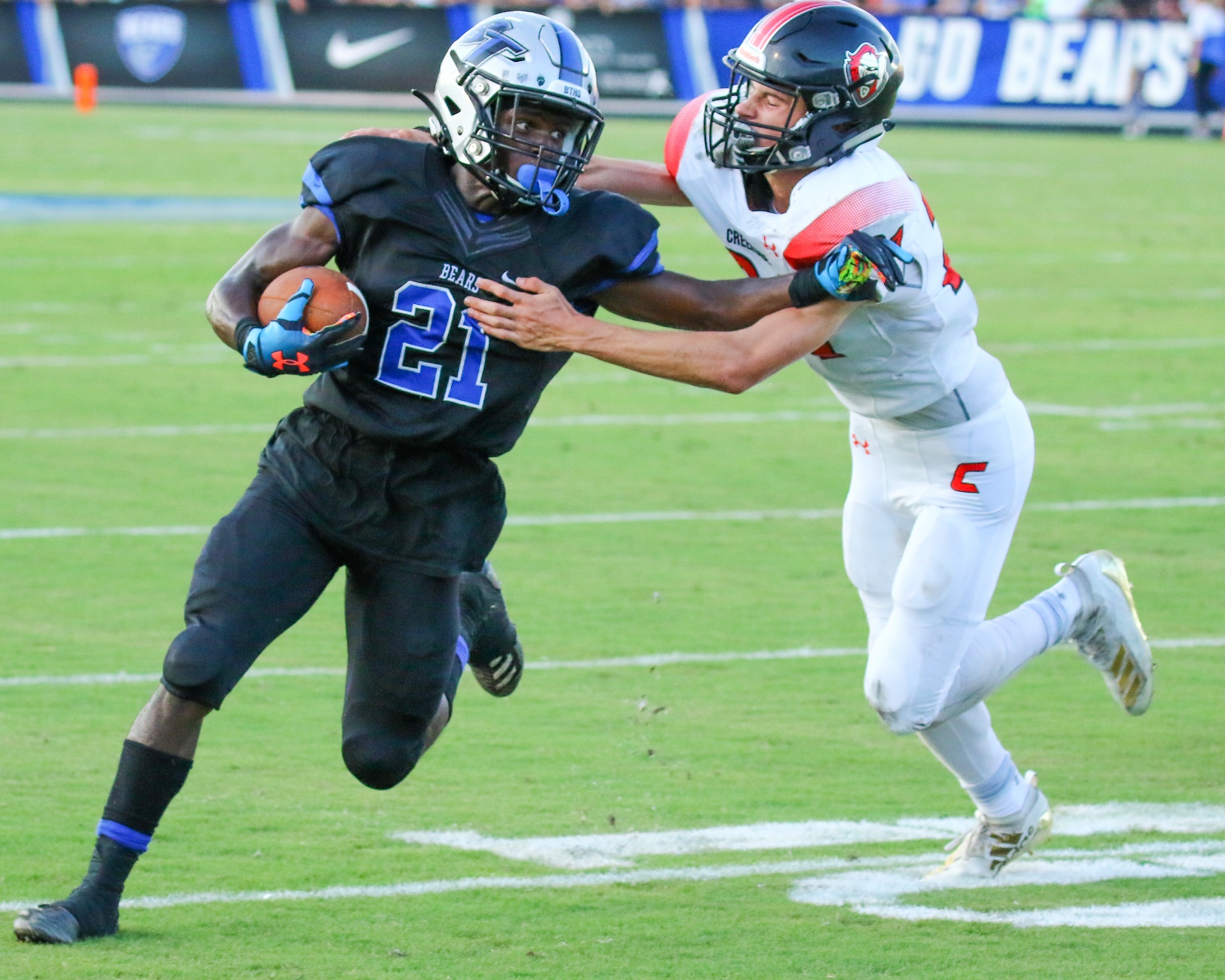 The “Creative” Perspective
Focus on Eyes/Face, ball, and action
Get low
Perspective matters, especially horizon lines
Technique – How to Approach a Shoot
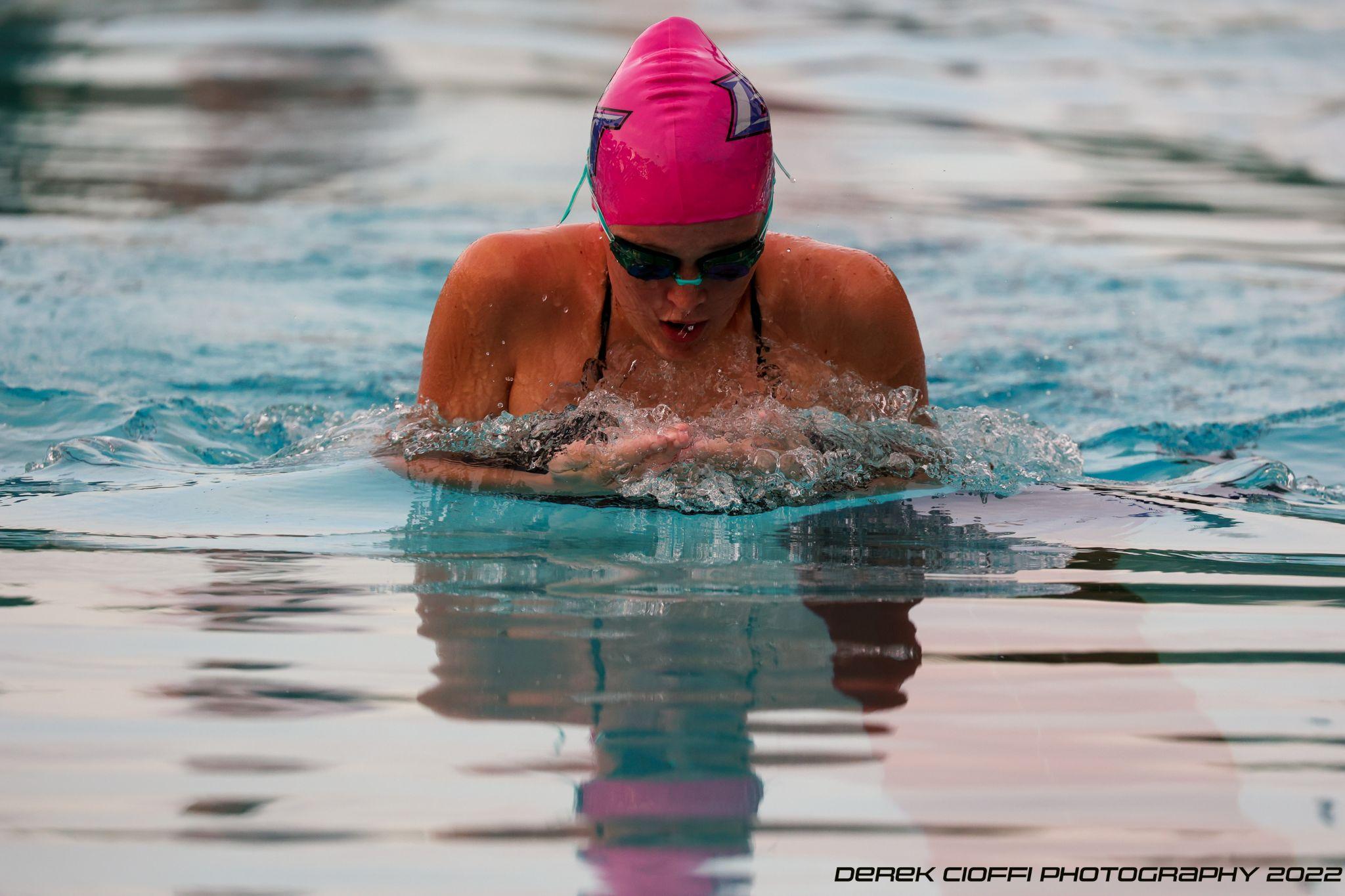 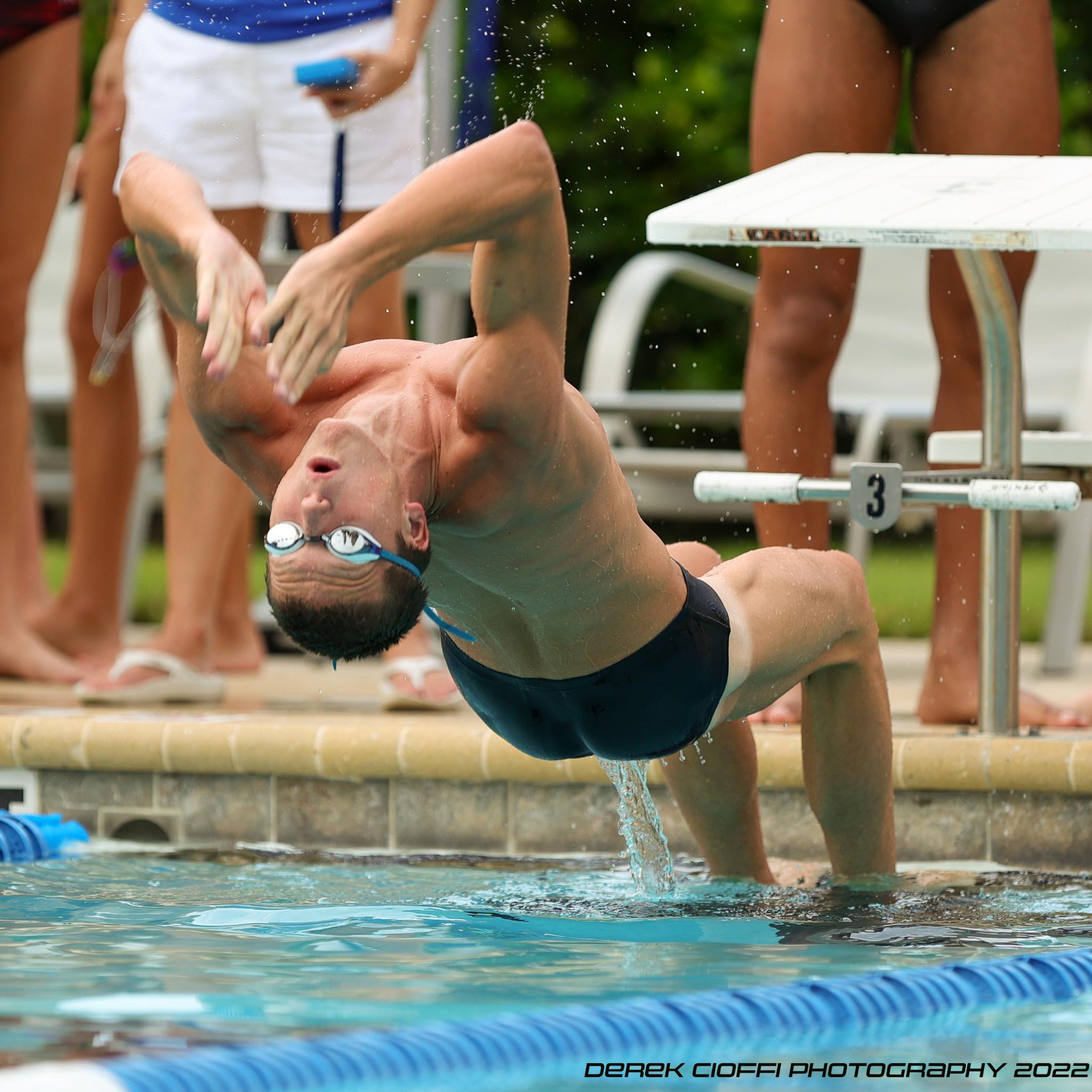 The “Creative” Perspective
Focus on Eyes/Face, ball, and action
Get low
Perspective matters, especially horizon lines
Not all action is equal
Action needs to be relevant
Anticipate Action
Know the sport you are shooting
Technique – How to Approach a Shoot
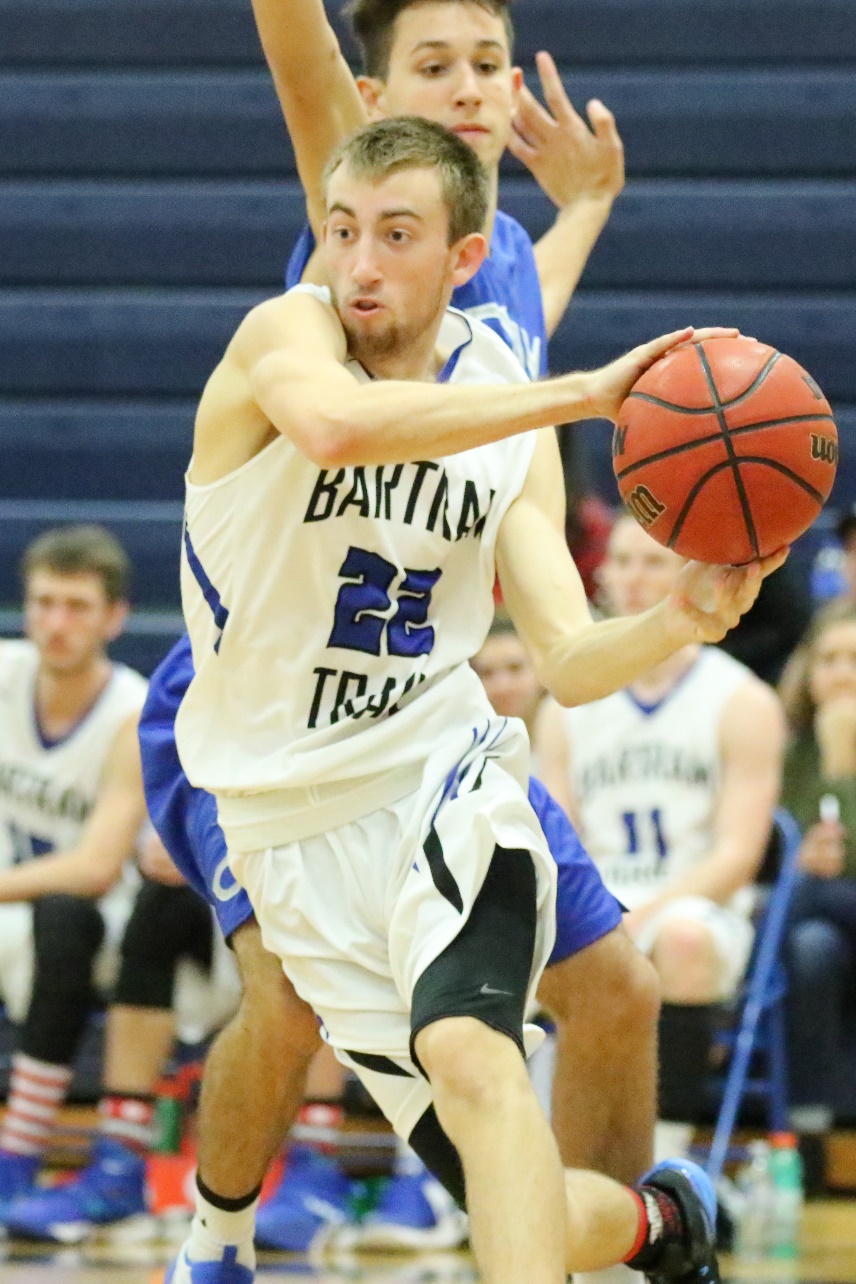 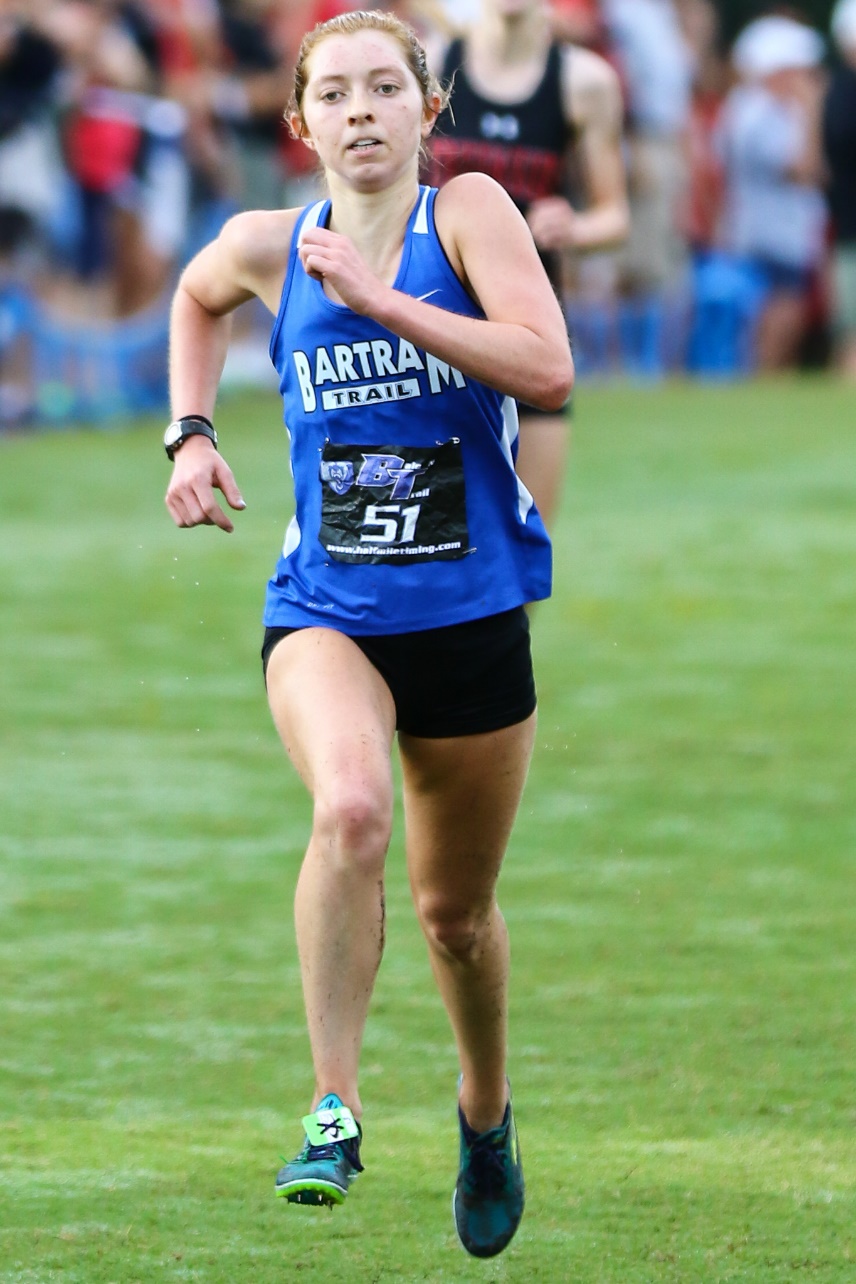 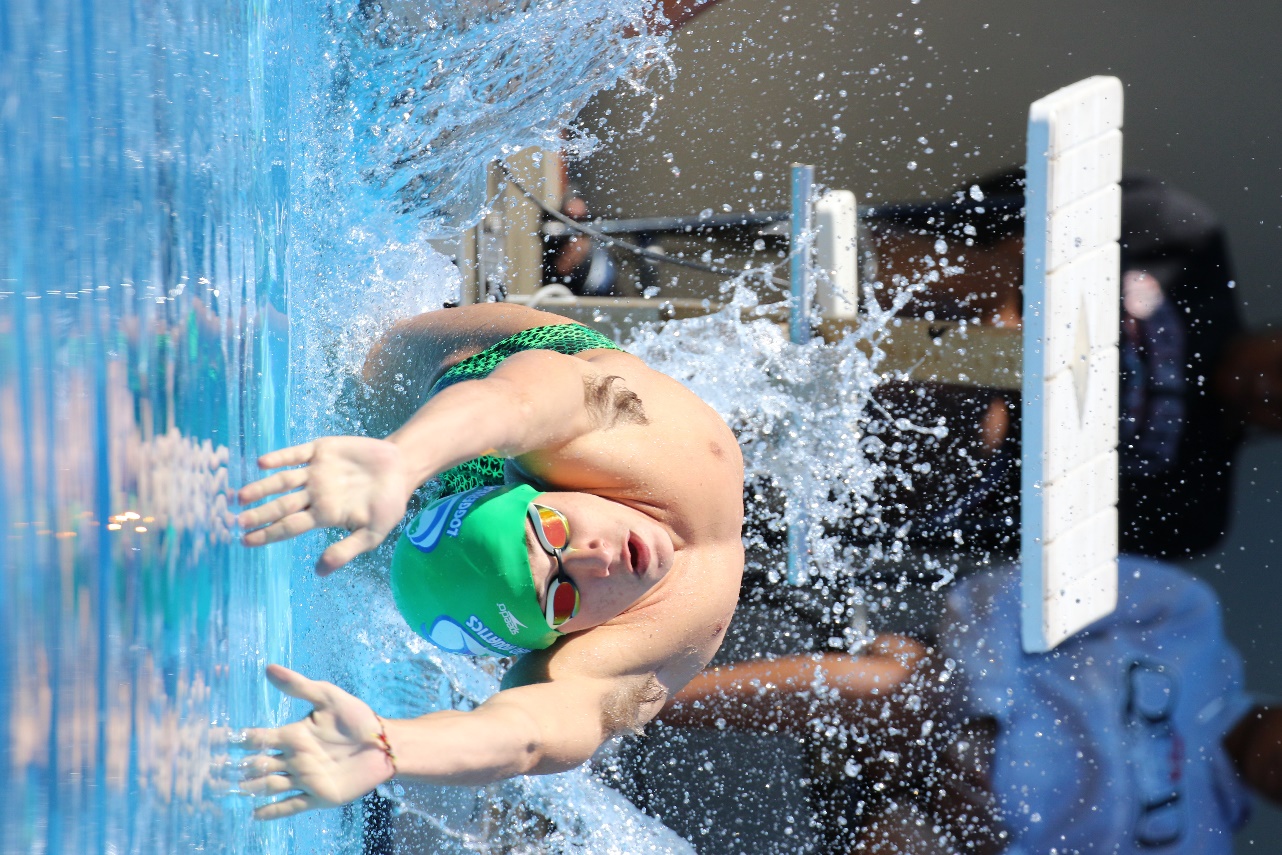 The “Creative” Perspective
Focus on Eyes/Face, ball, and action
Get low
Perspective matters, especially horizon lines
Not all action is equal
Action needs to be relevant
Anticipate Action
Know the sport you are shooting
Vertical Shooting is often better – focus and crop
Technique – How to Approach a Shoot
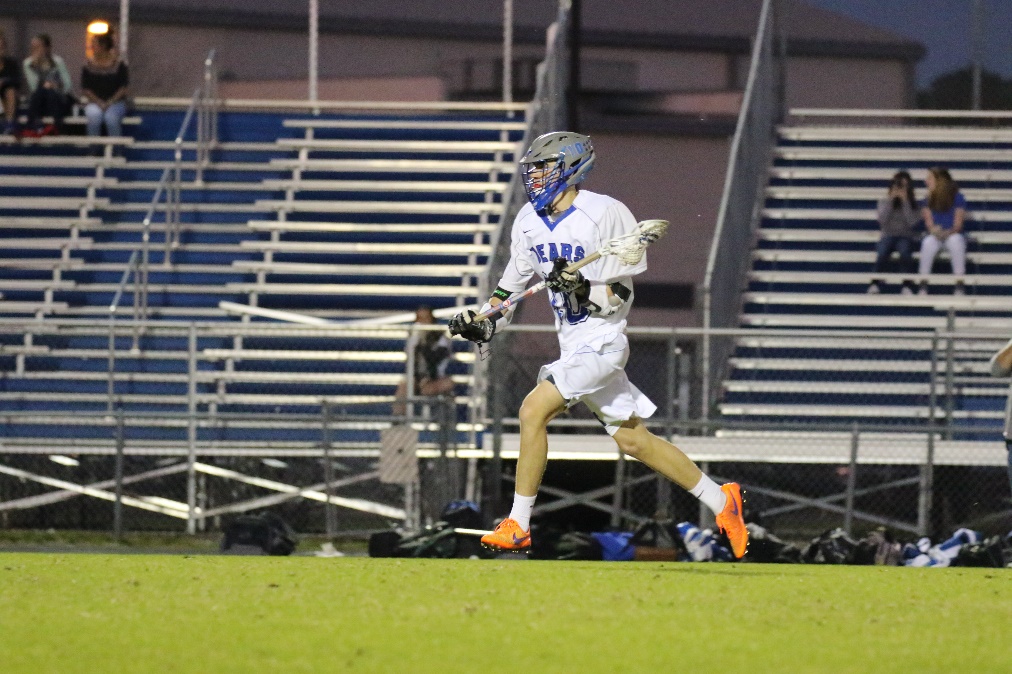 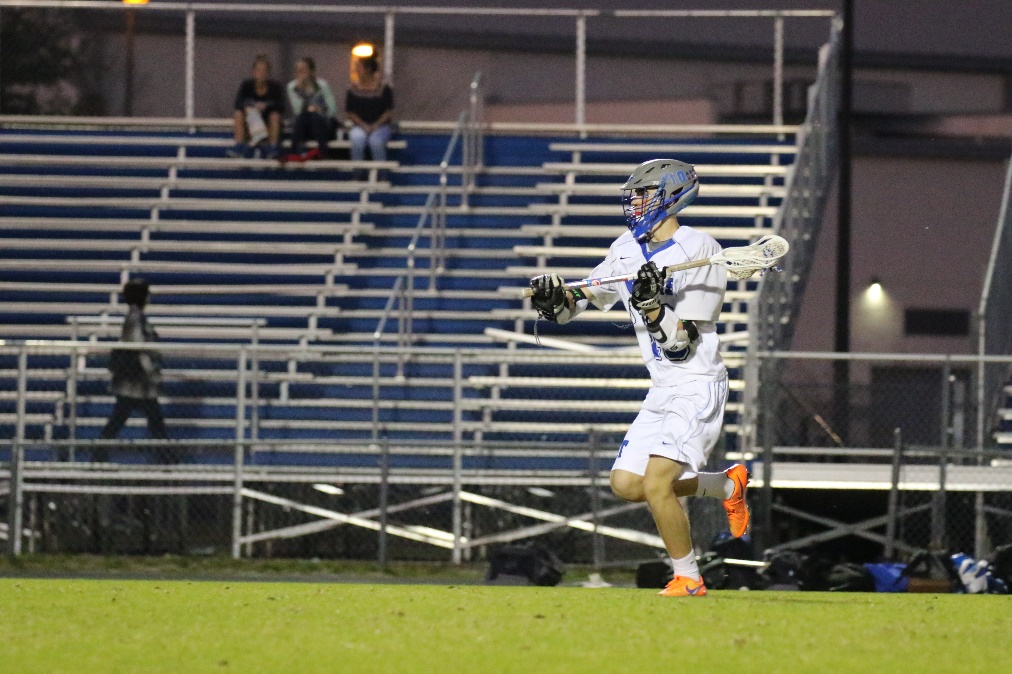 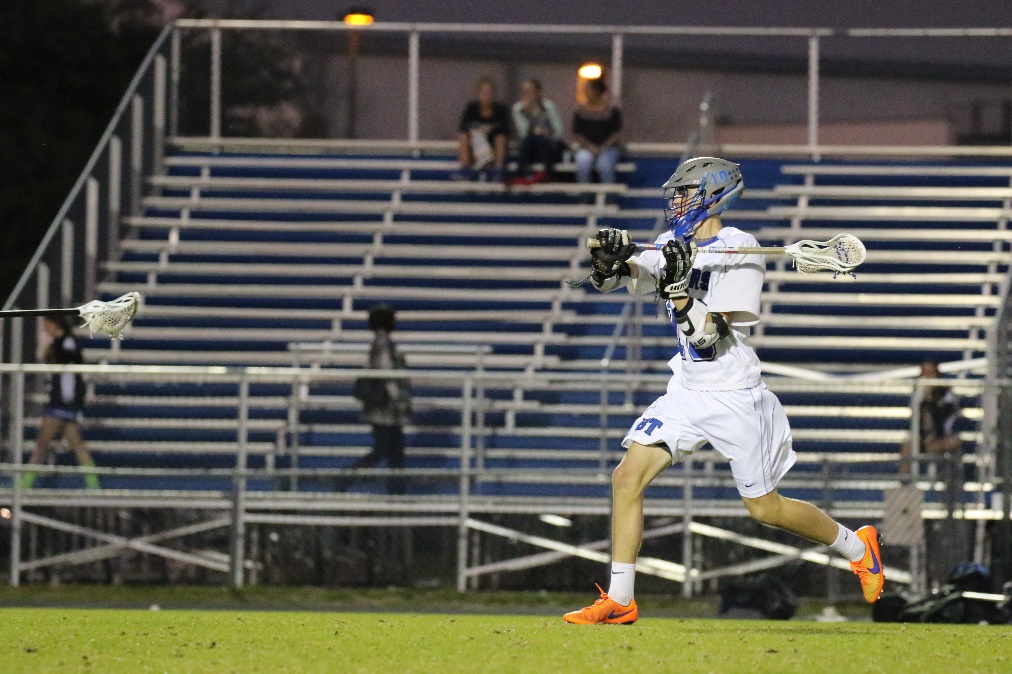 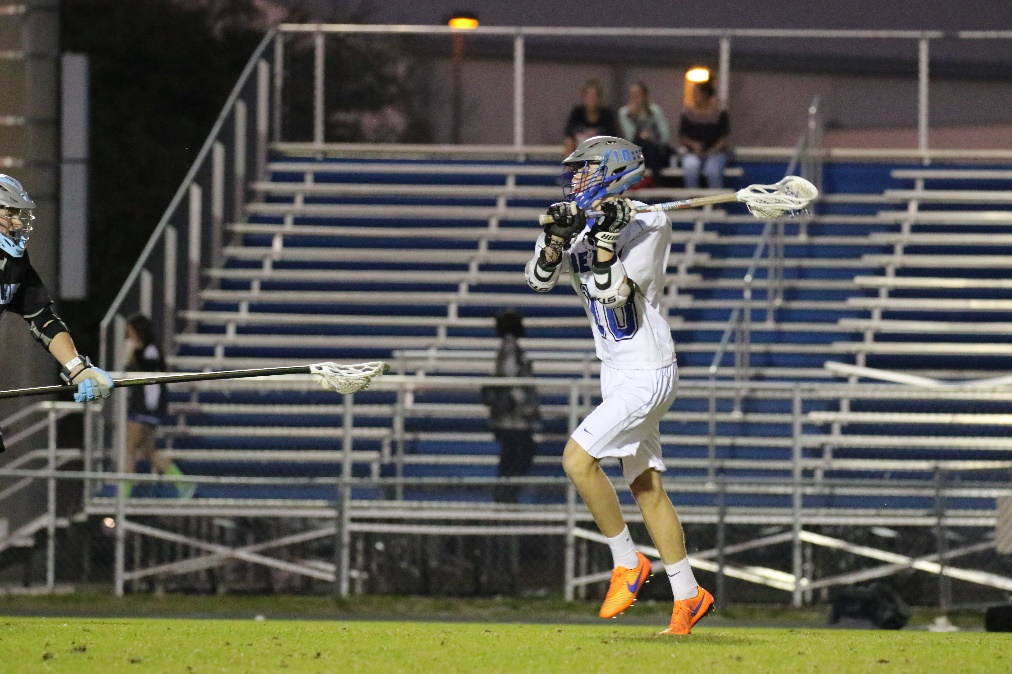 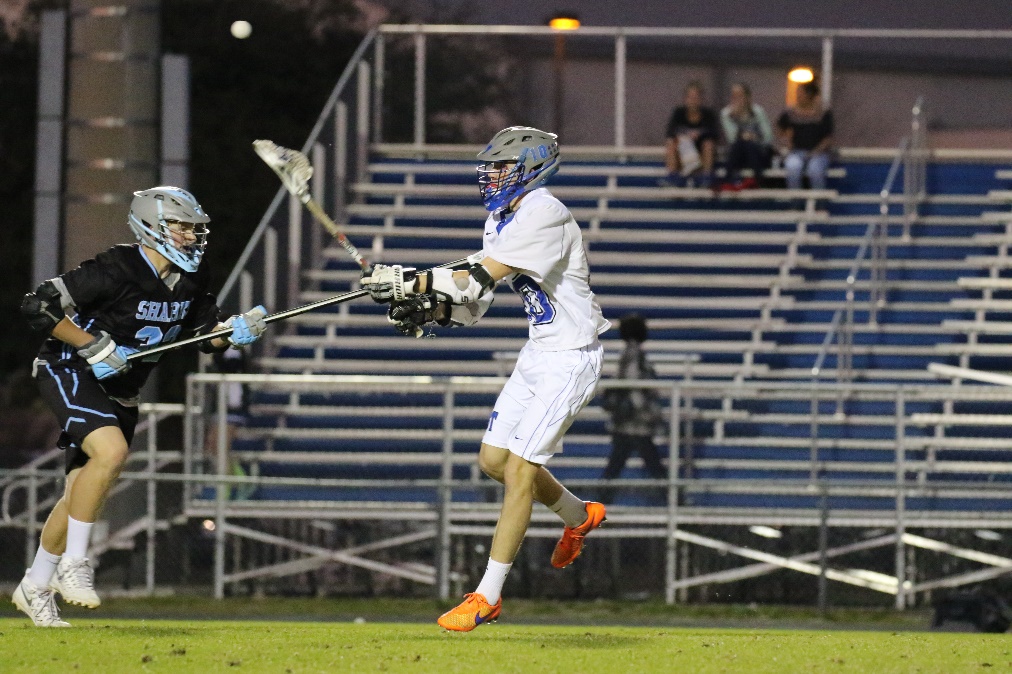 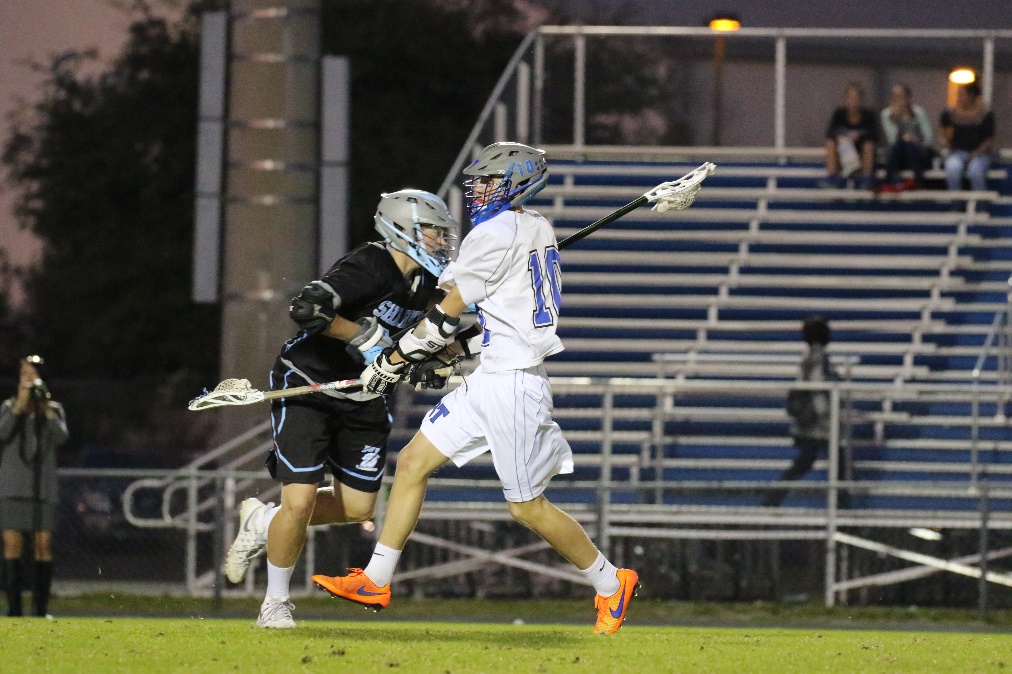 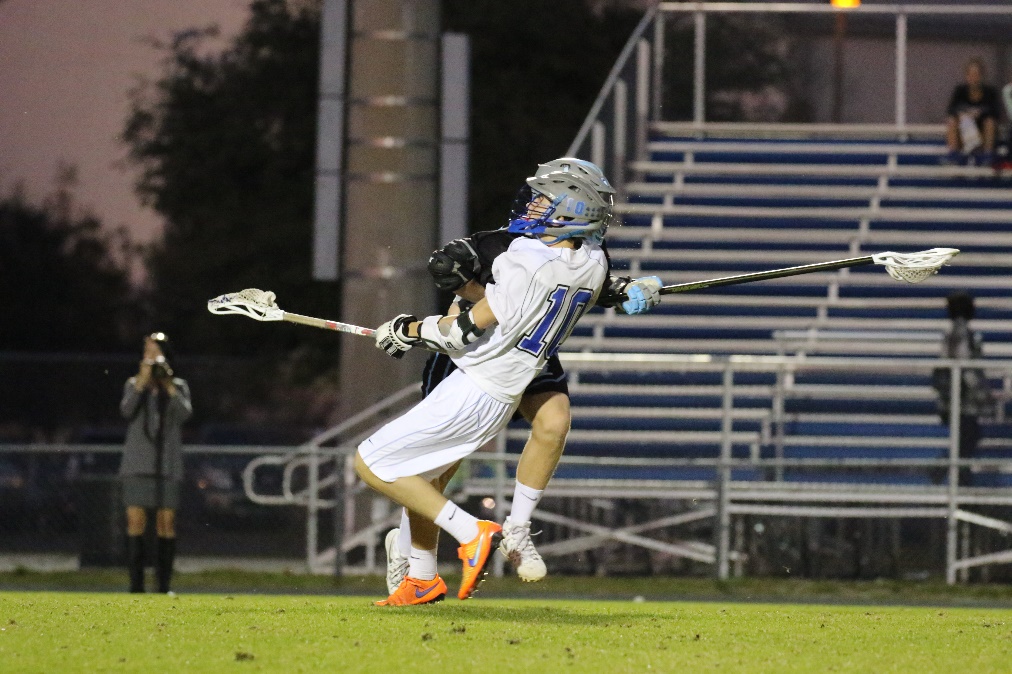 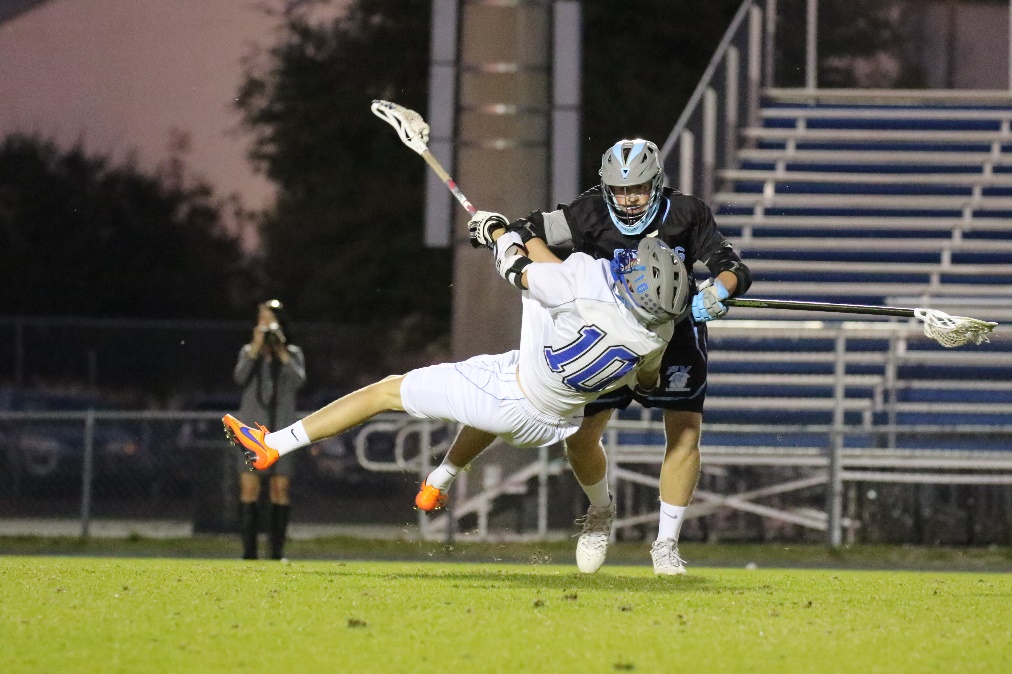 The “Creative” Perspective
Focus on Eyes/Face, ball, and action
Get low
Perspective matters, especially horizon lines
Not all action is equal
Action needs to be relevant
Anticipate Action
Know the sport you are shooting
Vertical Shooting is often better – focus and crop
Start shooting before you see something happen
If you wait, until you see something you will miss
Expect a select keeper rate of only 10%
Keep shooting after the play – Celebrations/Agony of Defeat
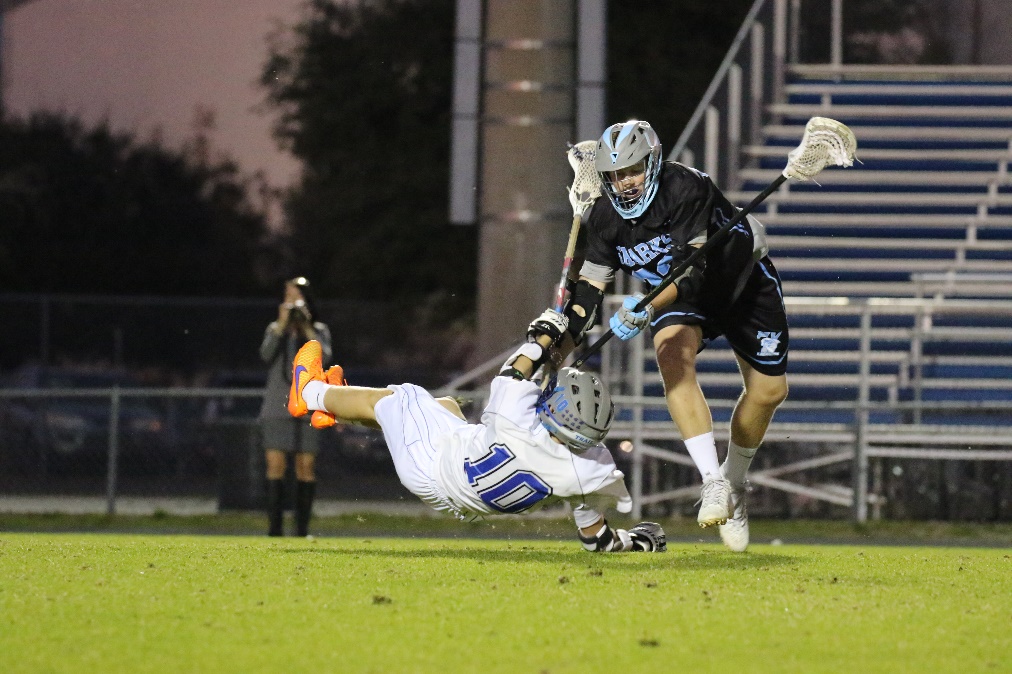 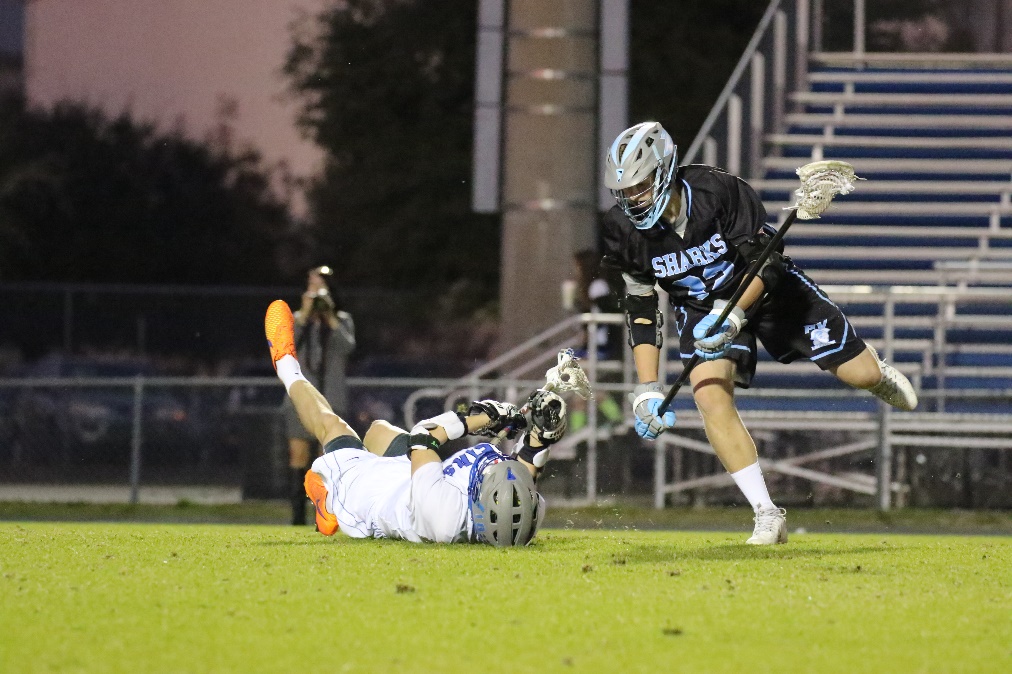 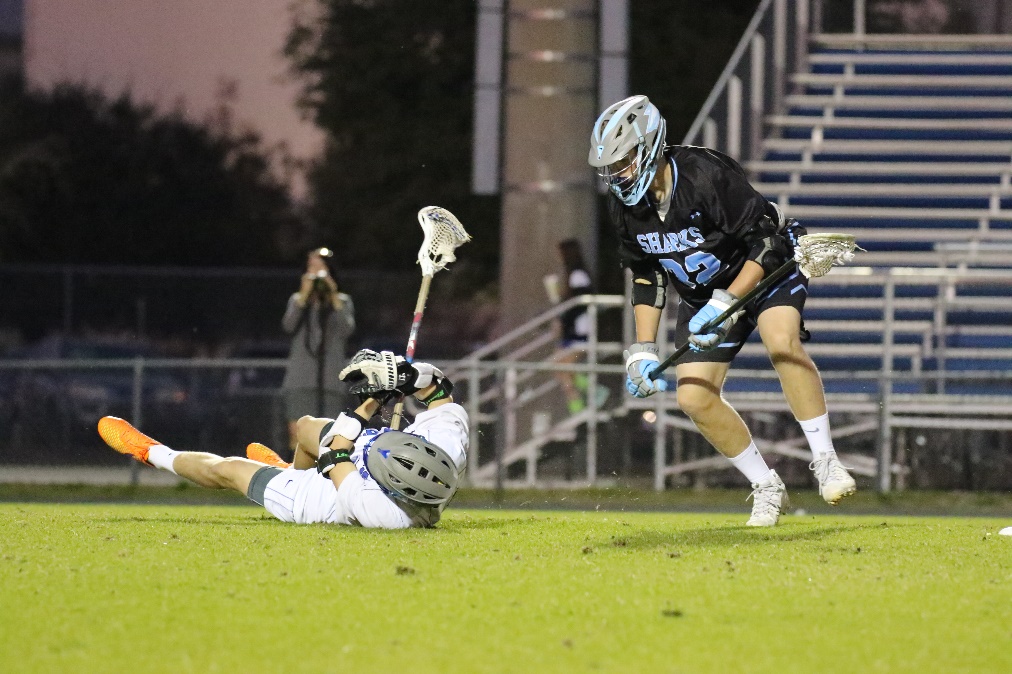 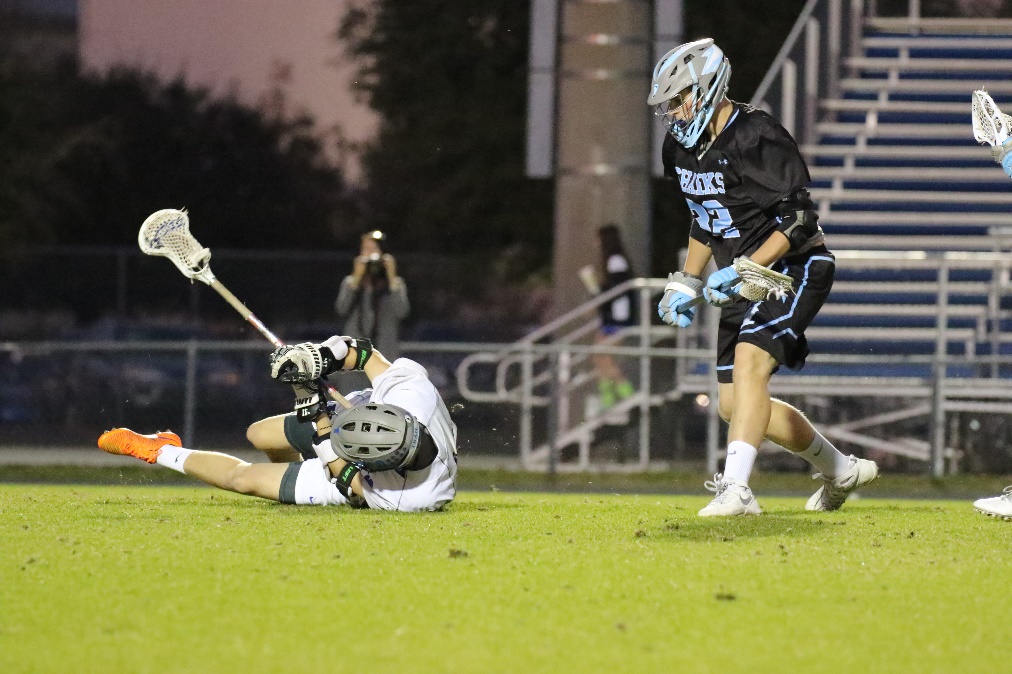 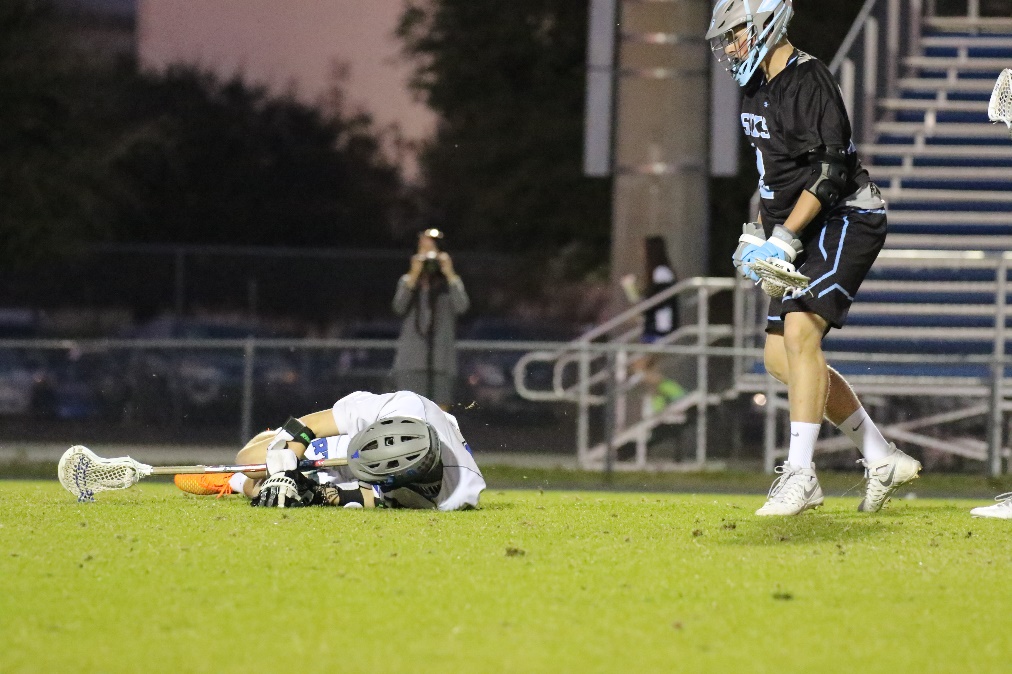 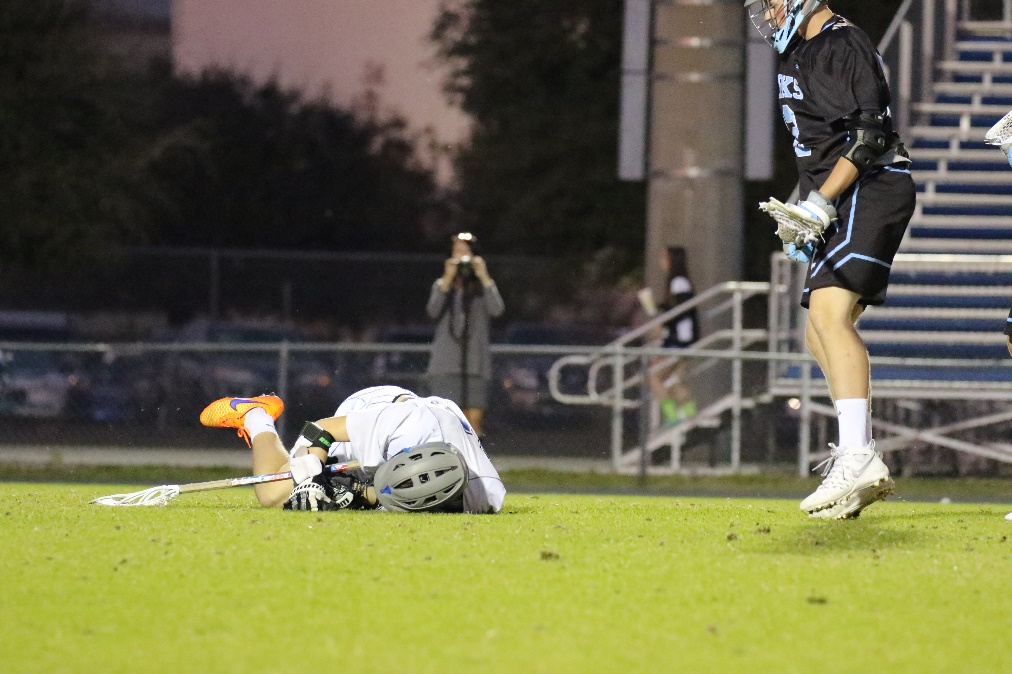 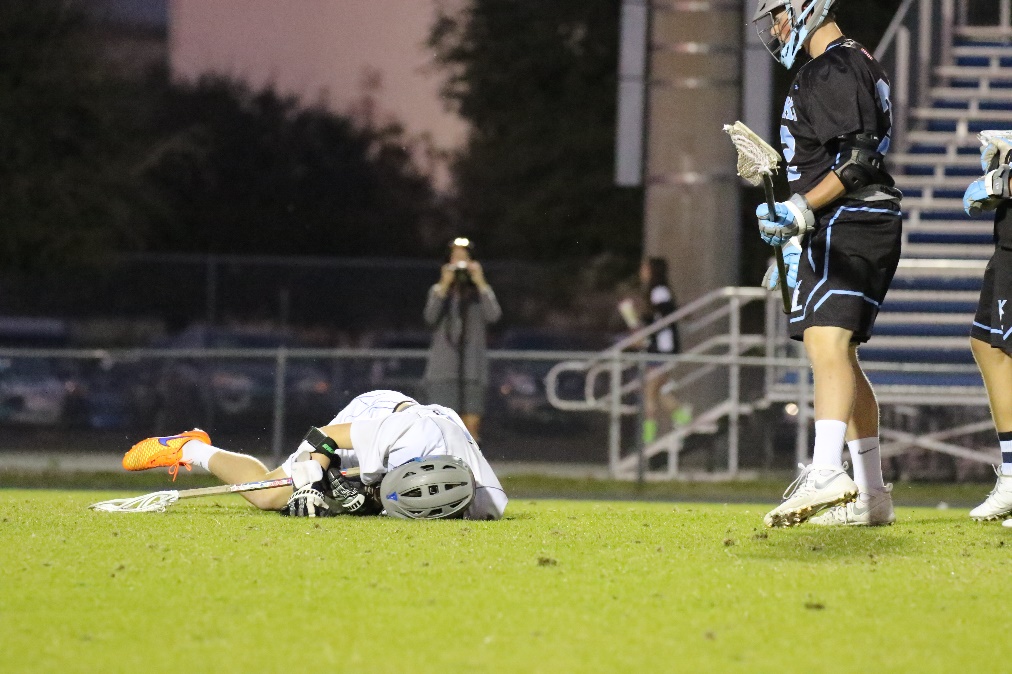 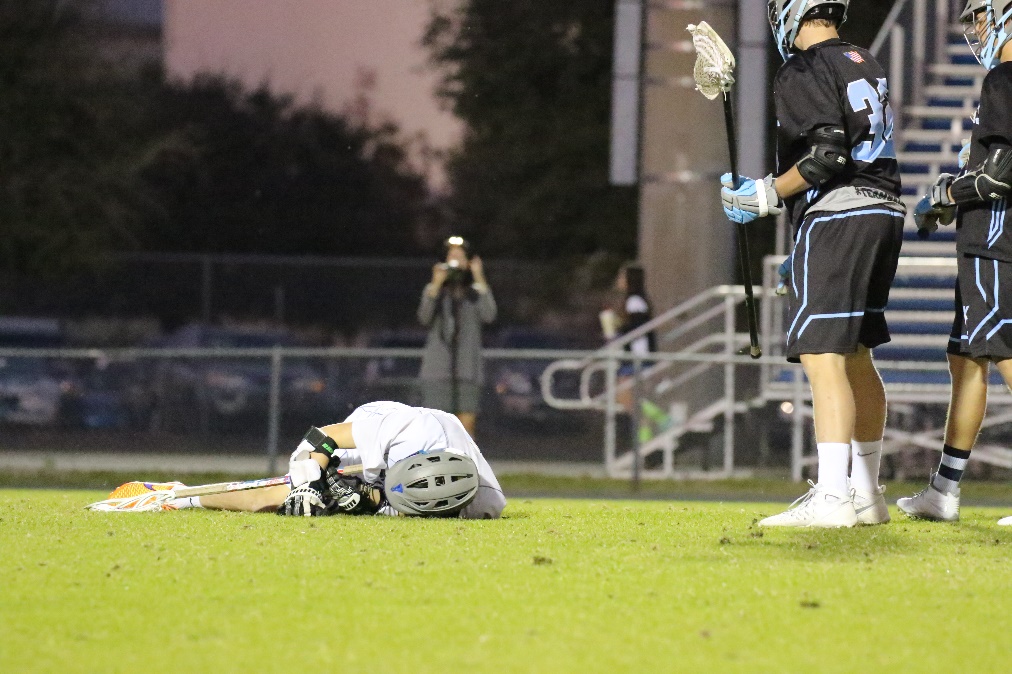 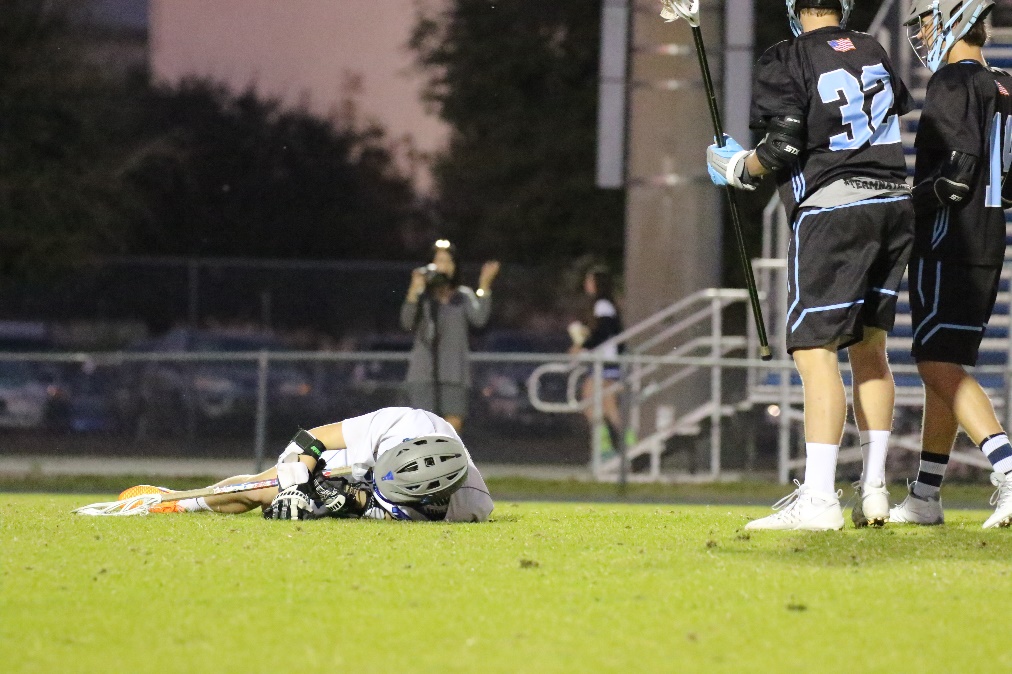 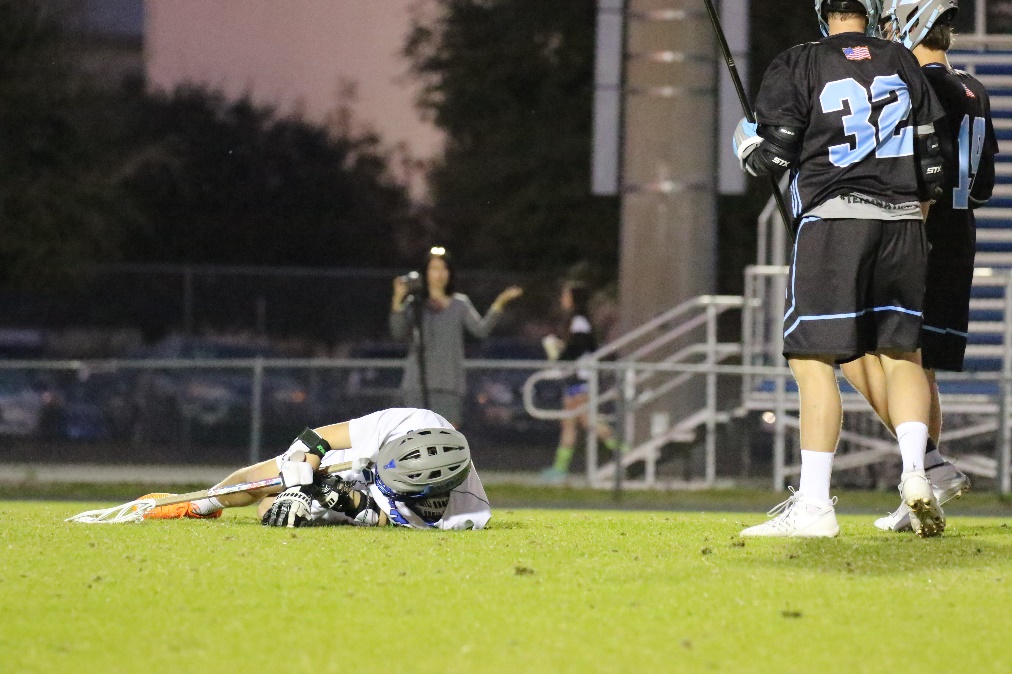 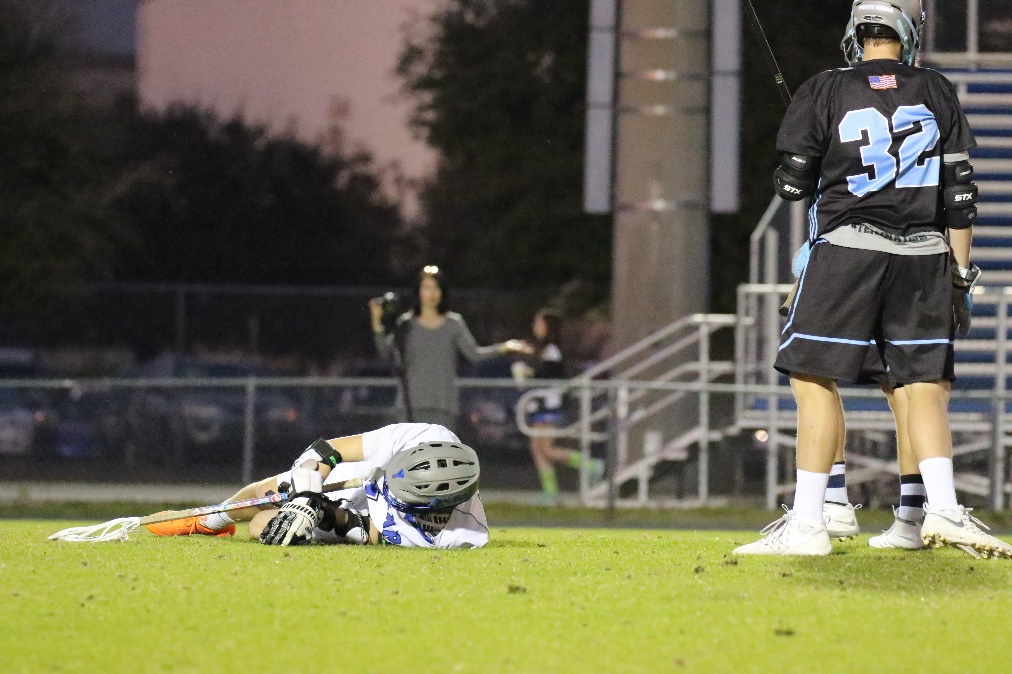 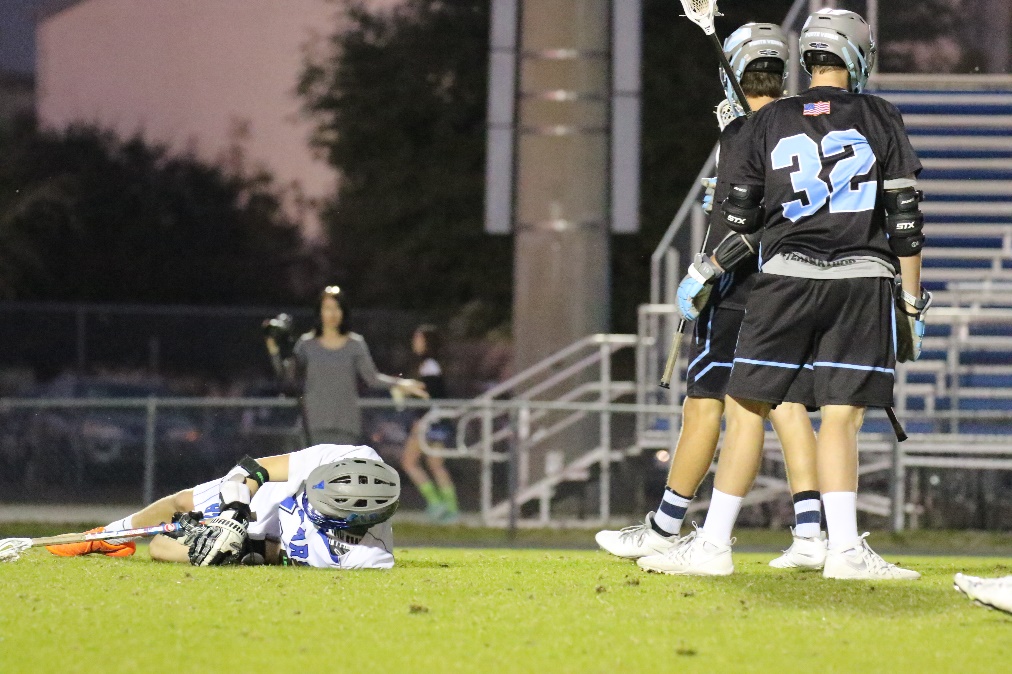 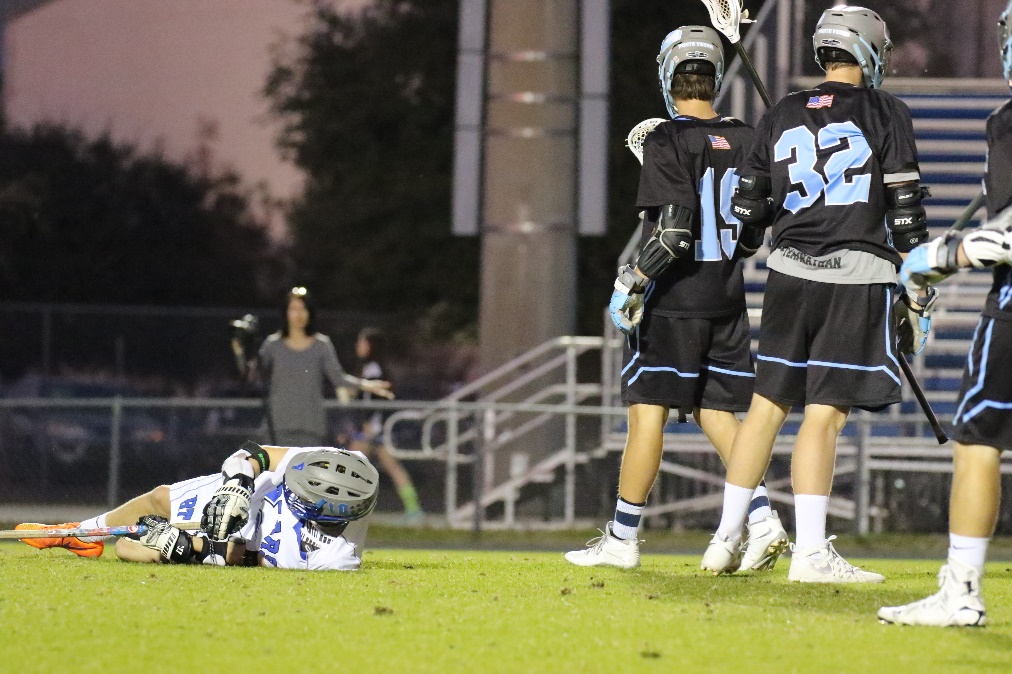 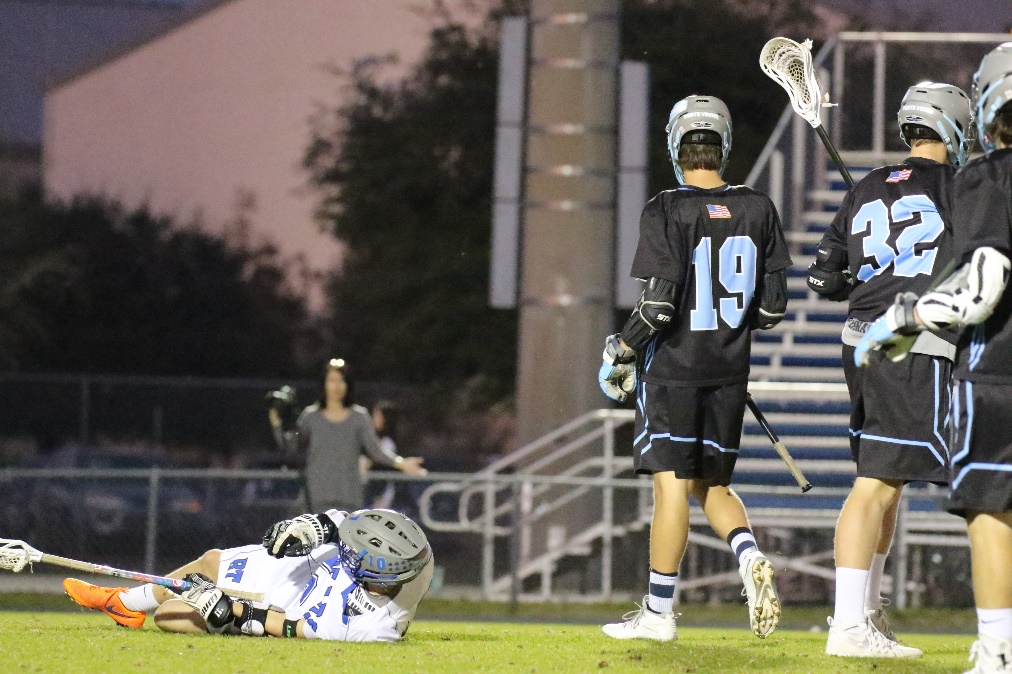 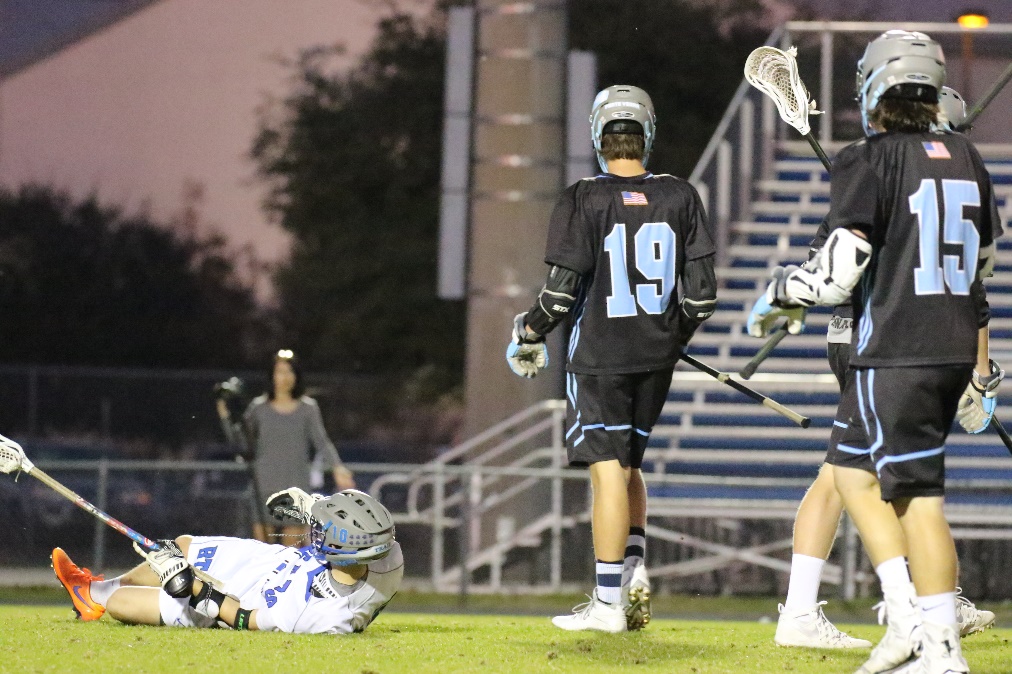 Final Images
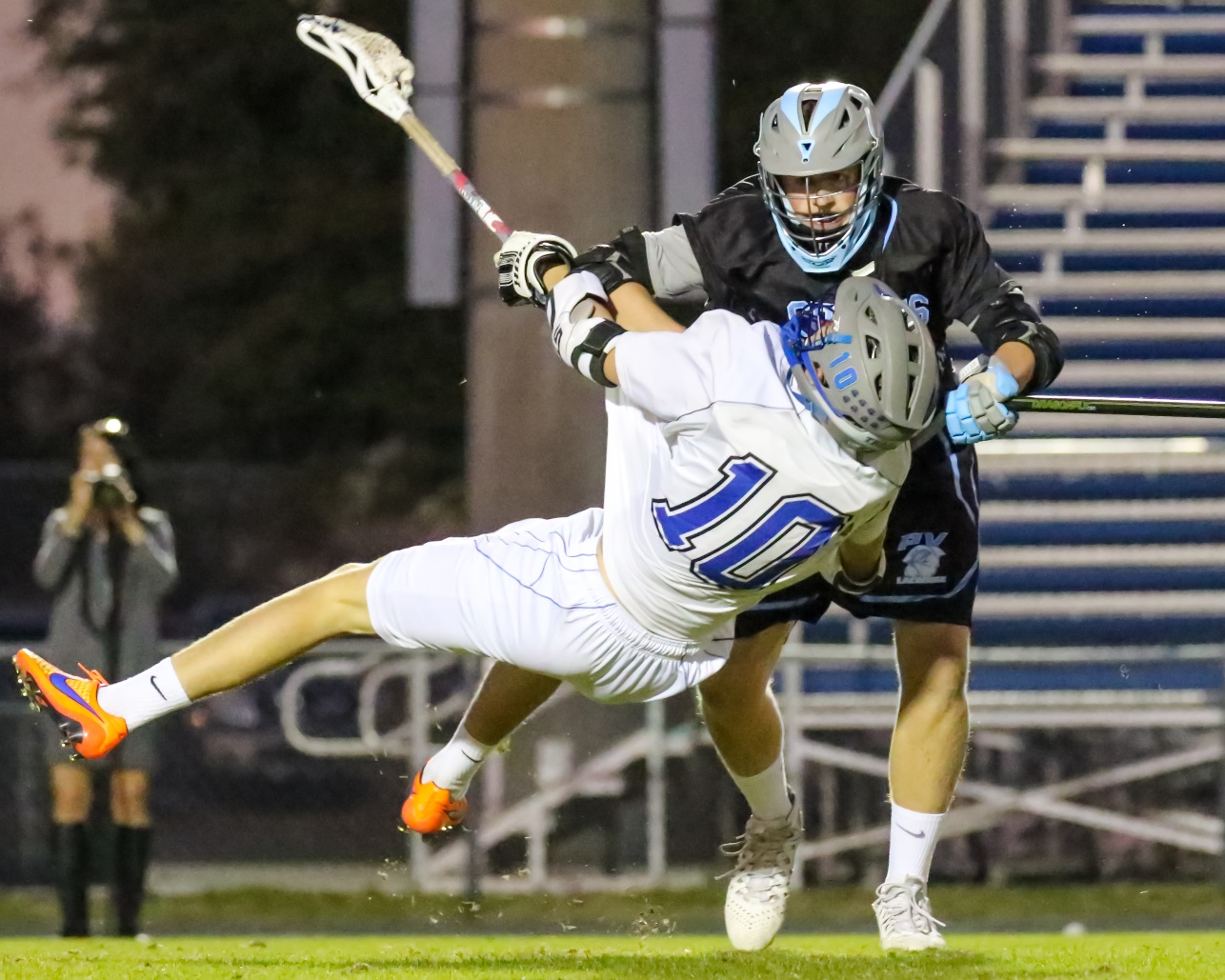 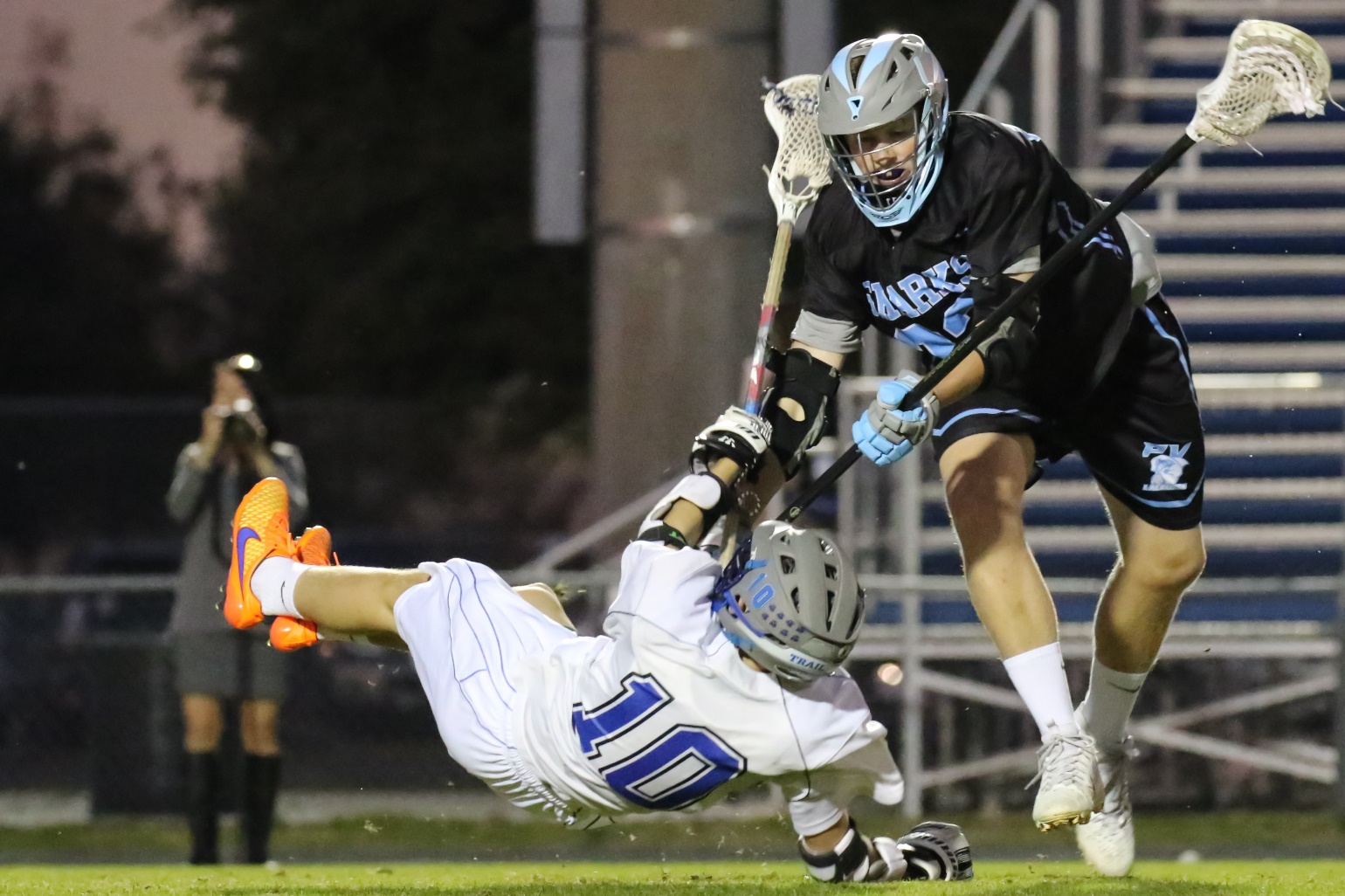 Celebrations
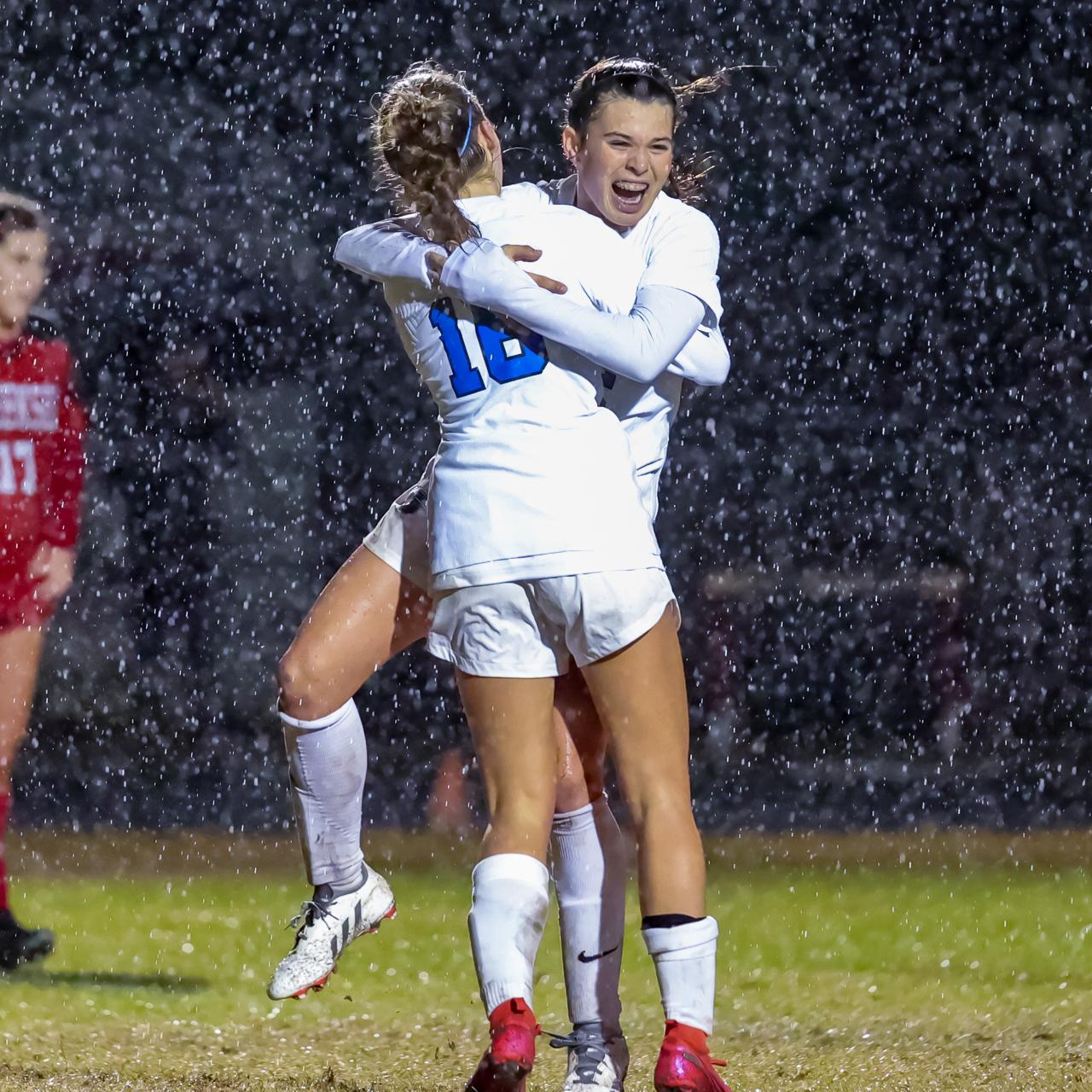 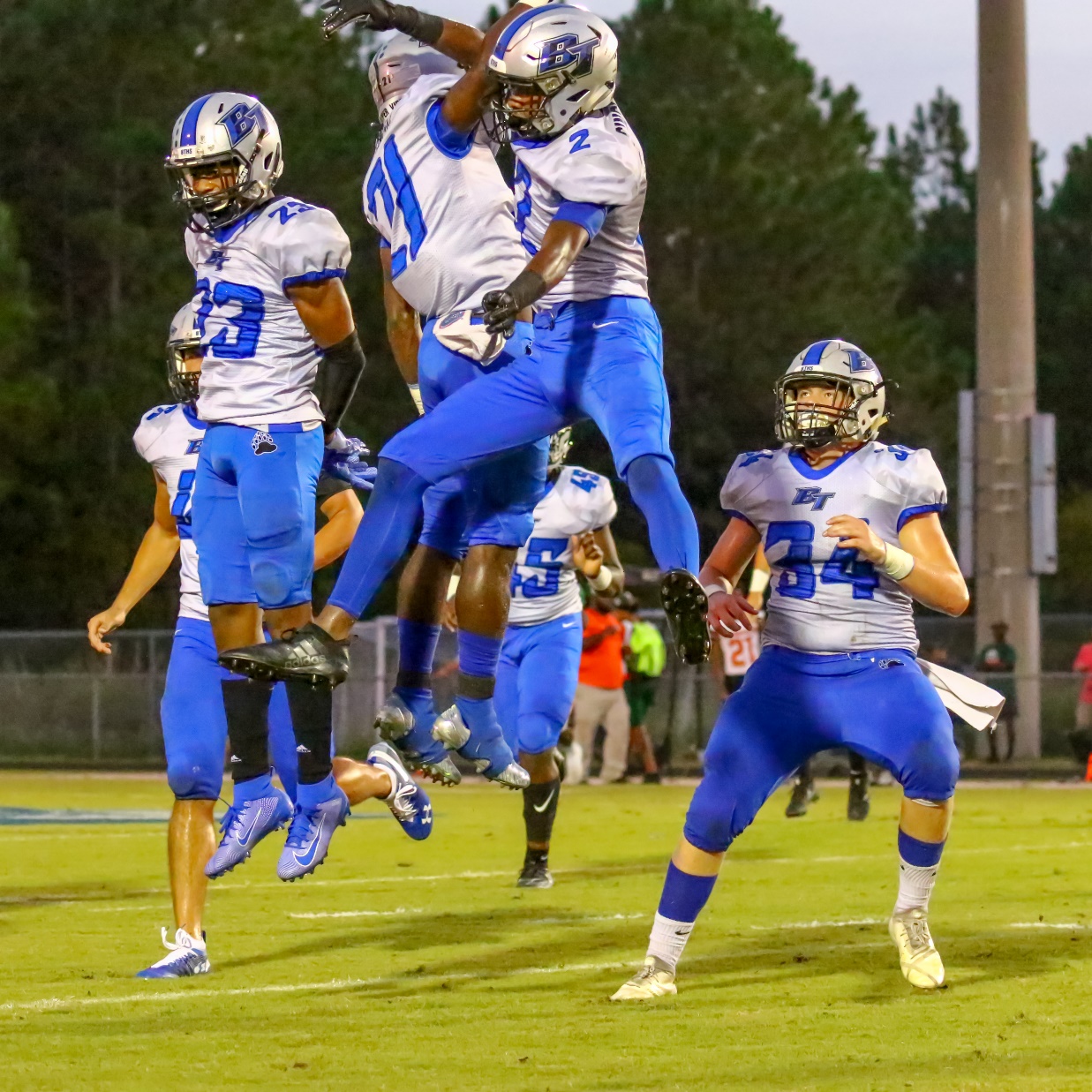 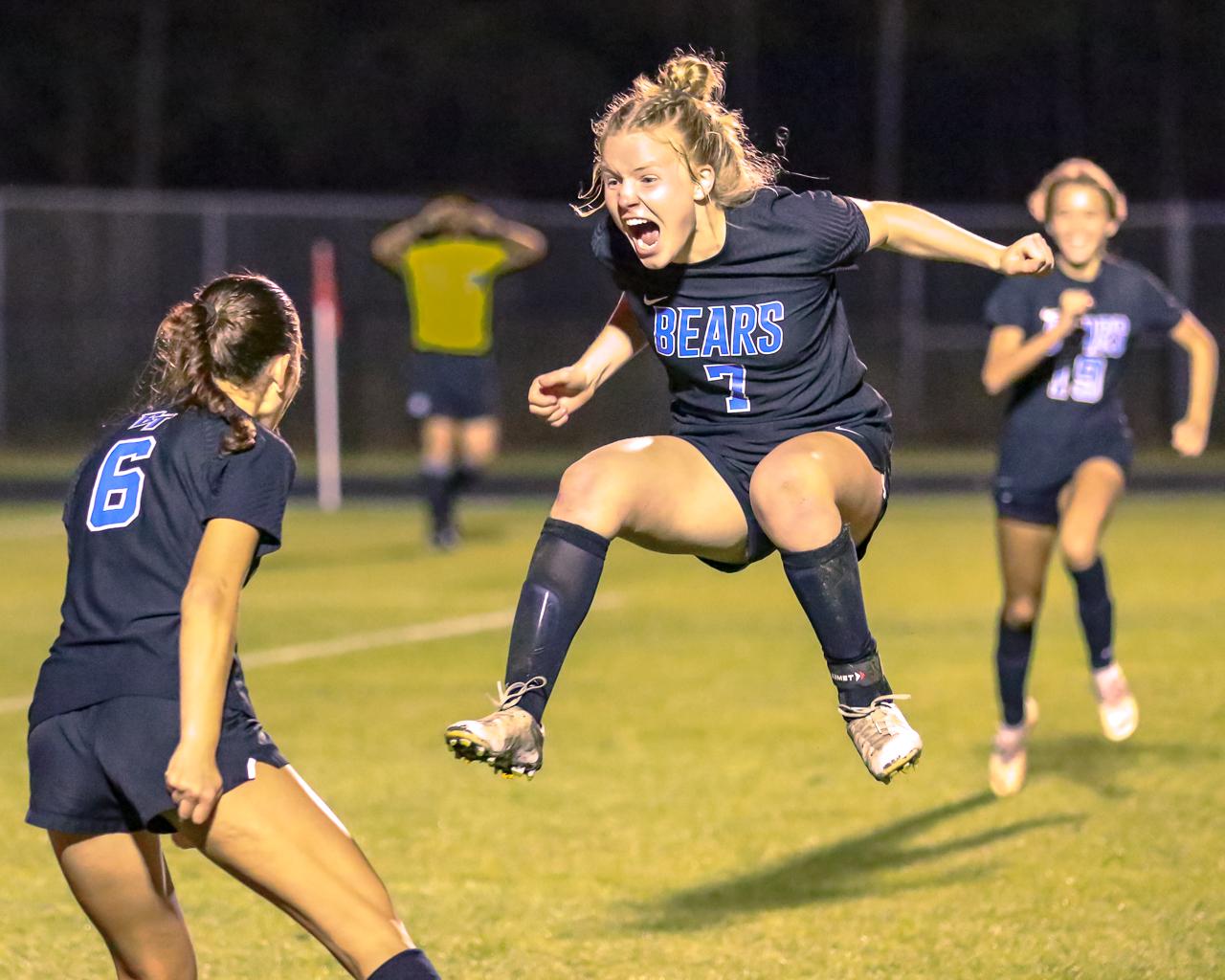 Agony of Defeat
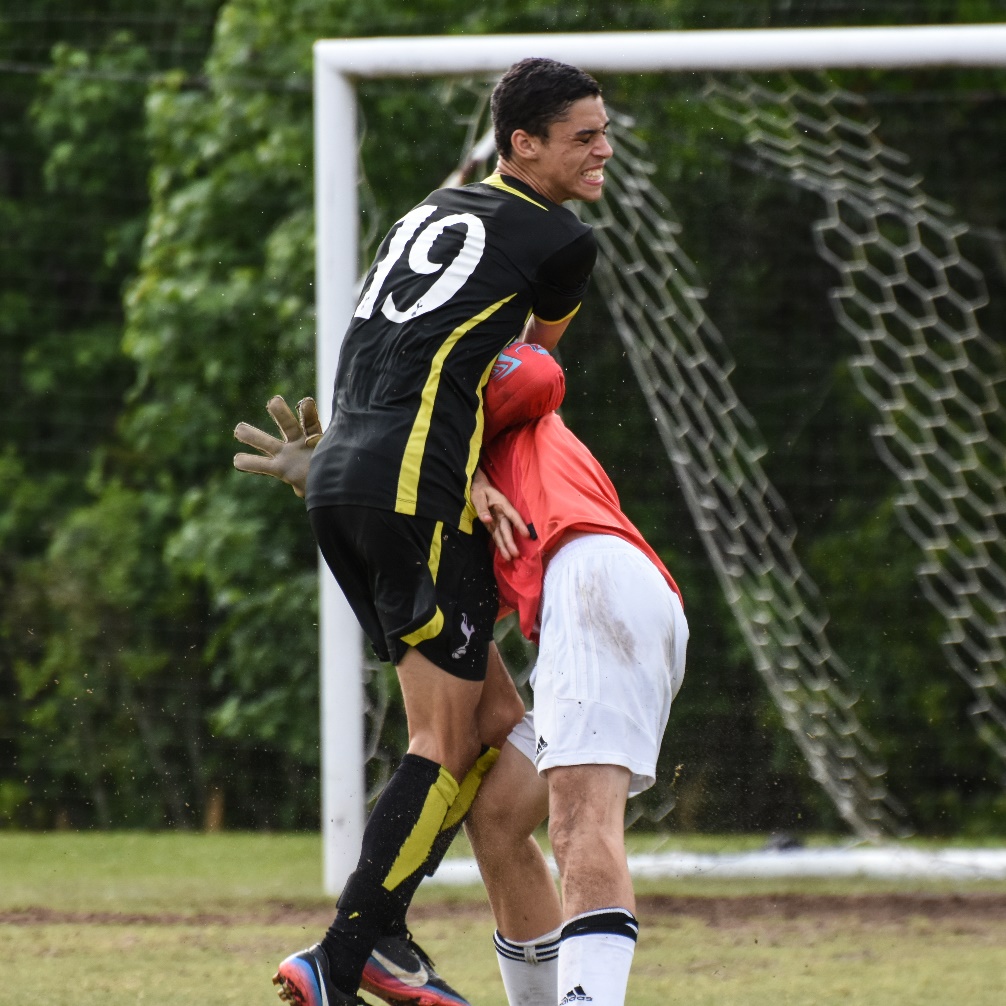 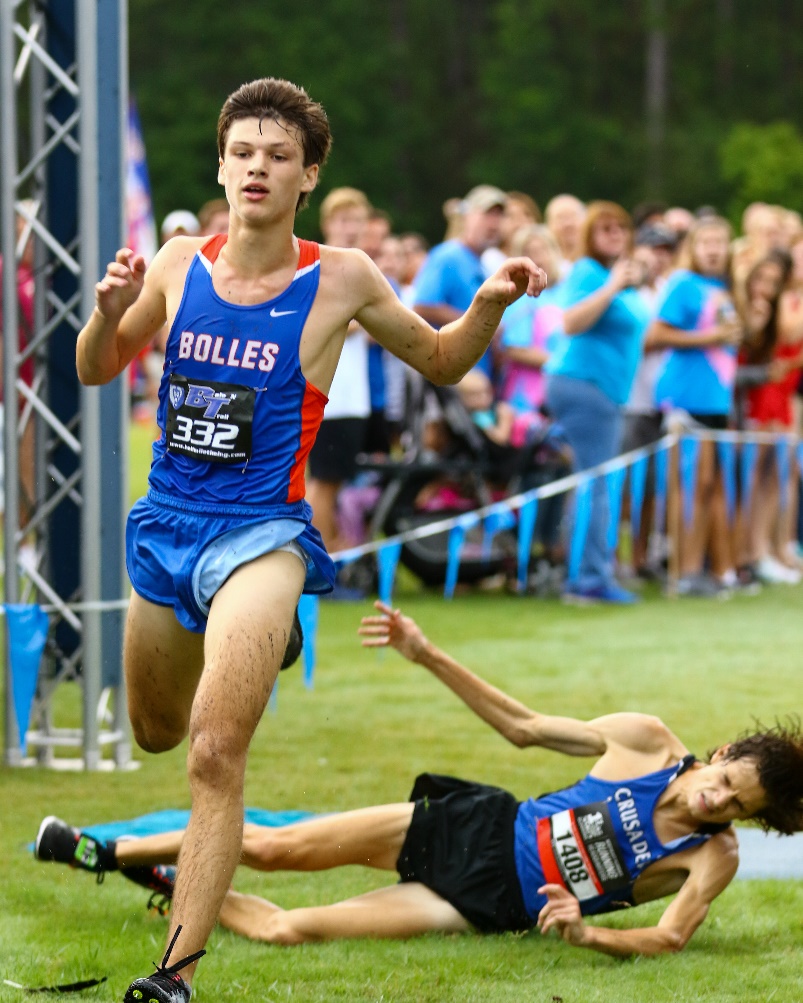 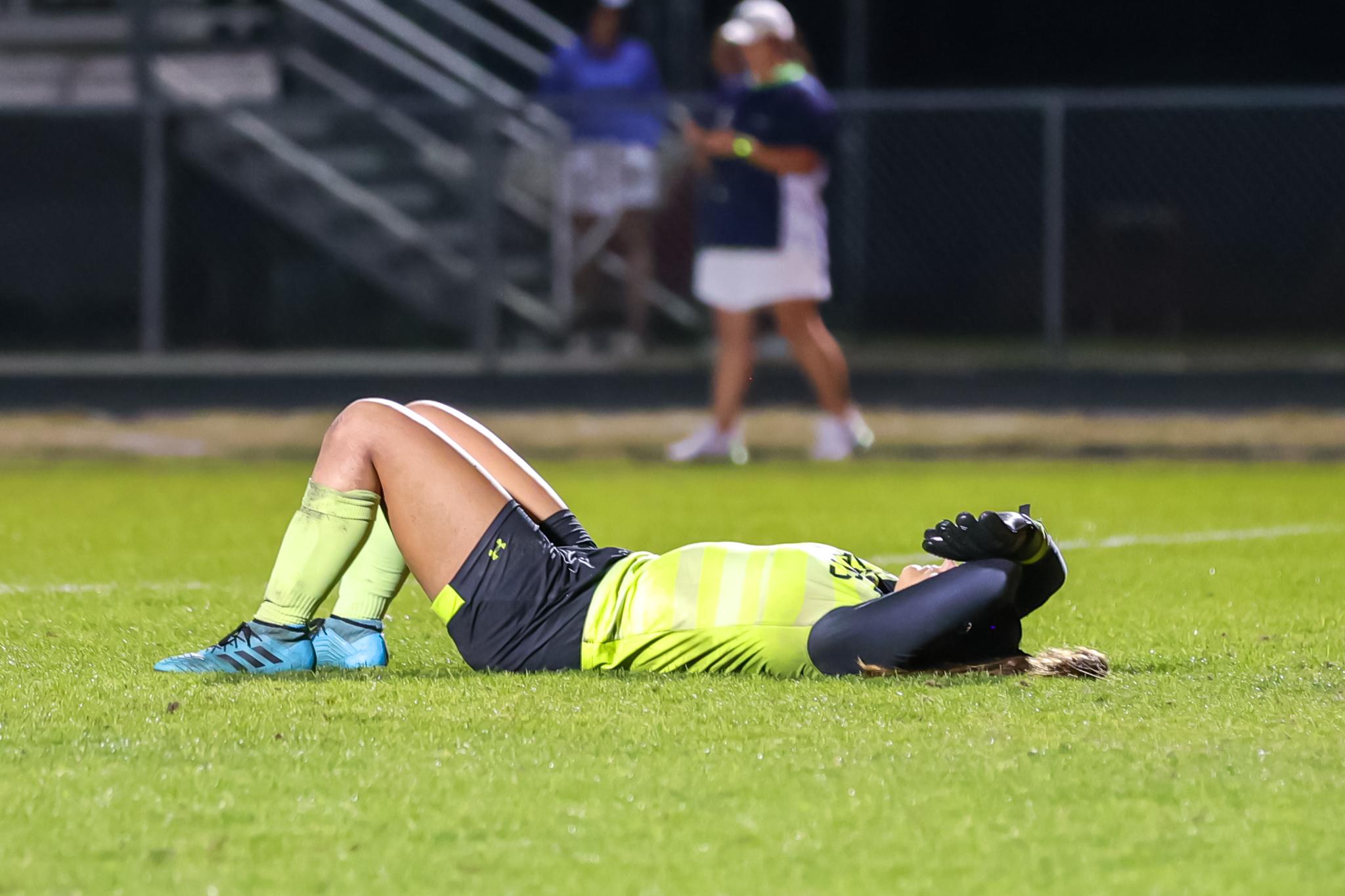 Act 3: Post Processing and Editing
Image selection (and deletion)
How to crop (and how not to)
“Noise Reduction is Your Friend”
Image Selection
Should be titled “How to delete”
Expect 10% of 10% of total images taken – 2-3% net on selects
Average football, soccer, or lax game = 1000+ images; typically get to 100 keepers; and 30 selects
Pick shots that follow the “eyes, ball, action recipe”
Pick shots that show dynamic action – example: runner with both feet off of the ground
Delete:
Non-recipe shots - Action, Ball, Eyes
Soft / missed focus
Truncated limbs
Boring or duplicative
Cropping
Crop in tightly…then crop some more - Get in tight
But…Don’t cut off limbs
And…Give space for the motion of the athlete – don’t box them in
Straighten horizon – it impacts the image
Aspect ratio is subjective – be creative; Online and Social media favors 1x1 and 4x5
Export to limits of platform
e.g. Facebook doesn’t support anything more than 2048px wide and will compress photos other than 720px, 960px or 2048px wide
Instagram limits to 320px to 1080px wide (within 1.91x1 and 4x5 aspect)
…then crop some more
Crop, Crop, Crop
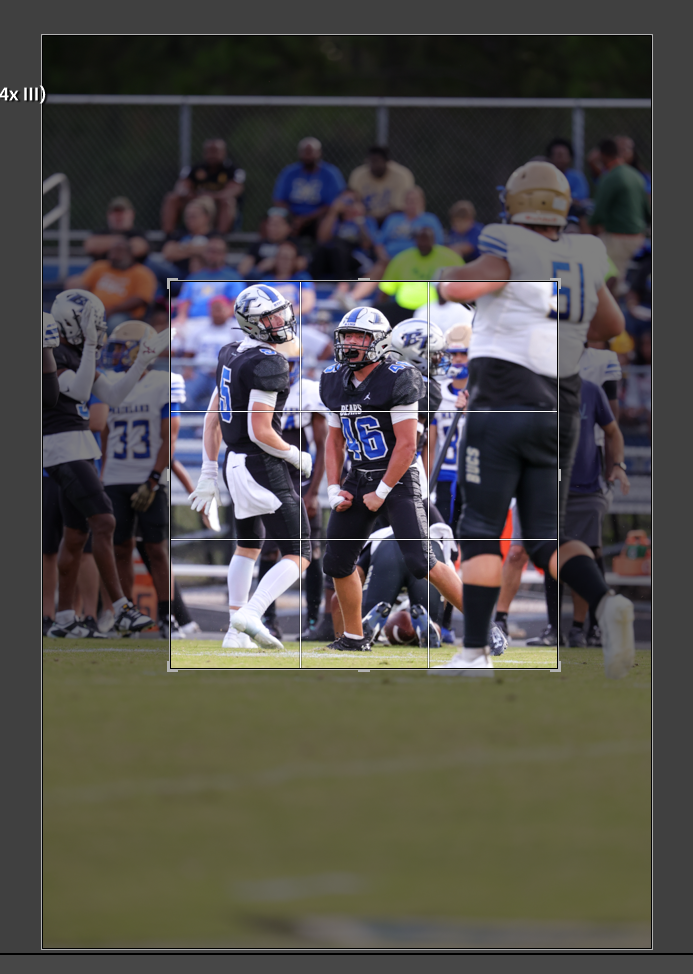 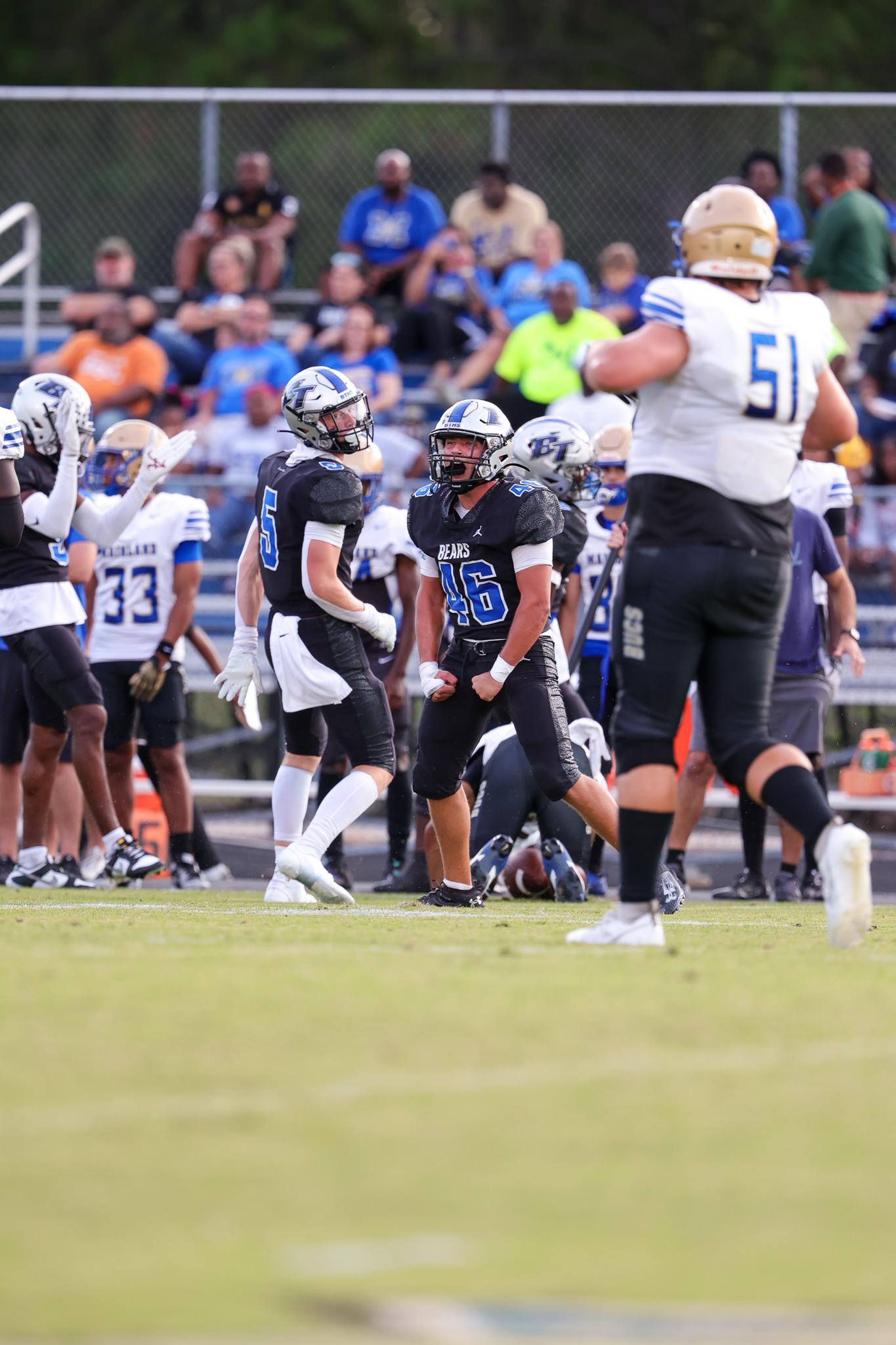 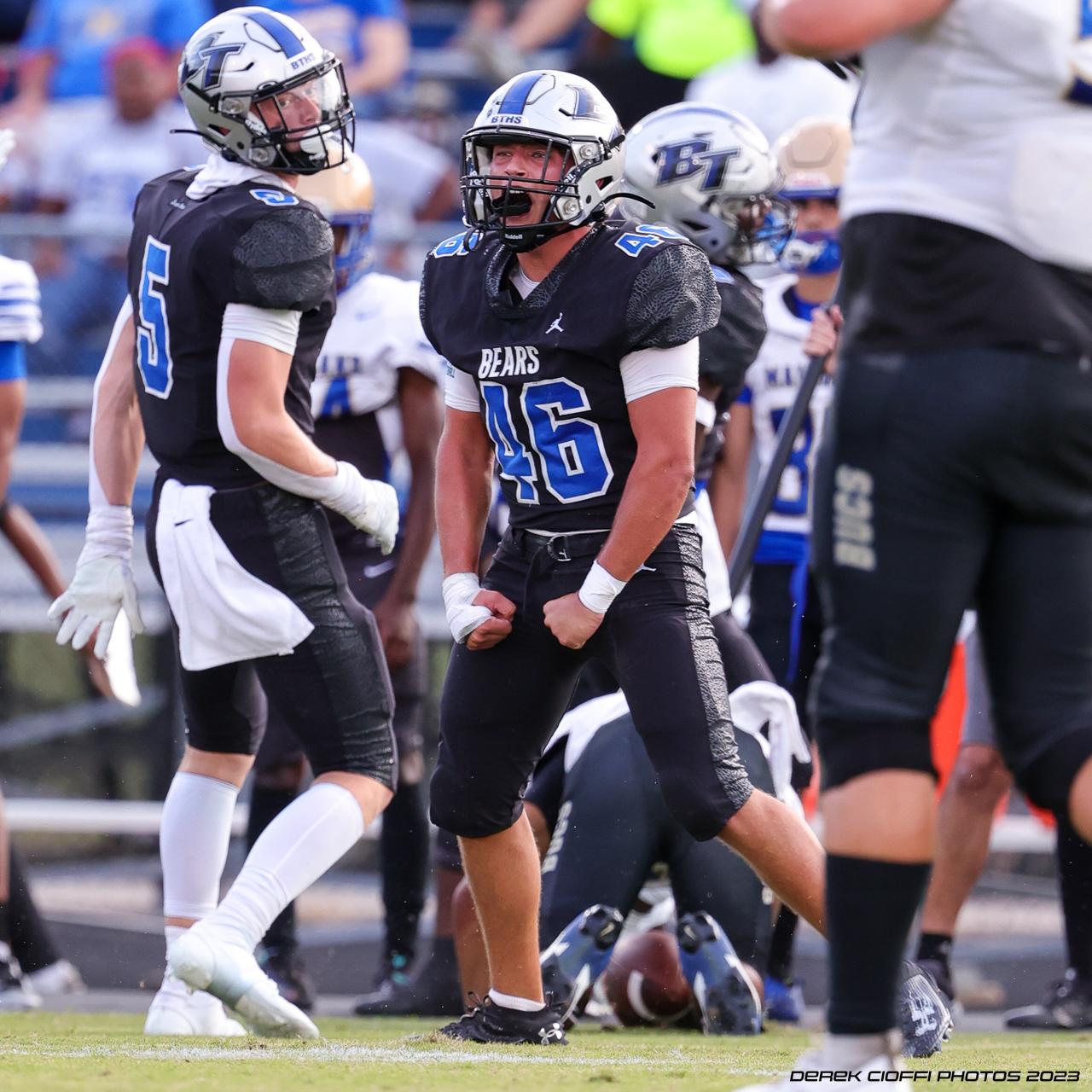 [Speaker Notes: Eliminate items not essential to the Story; choose your own crop]
Crop Before you edit your image
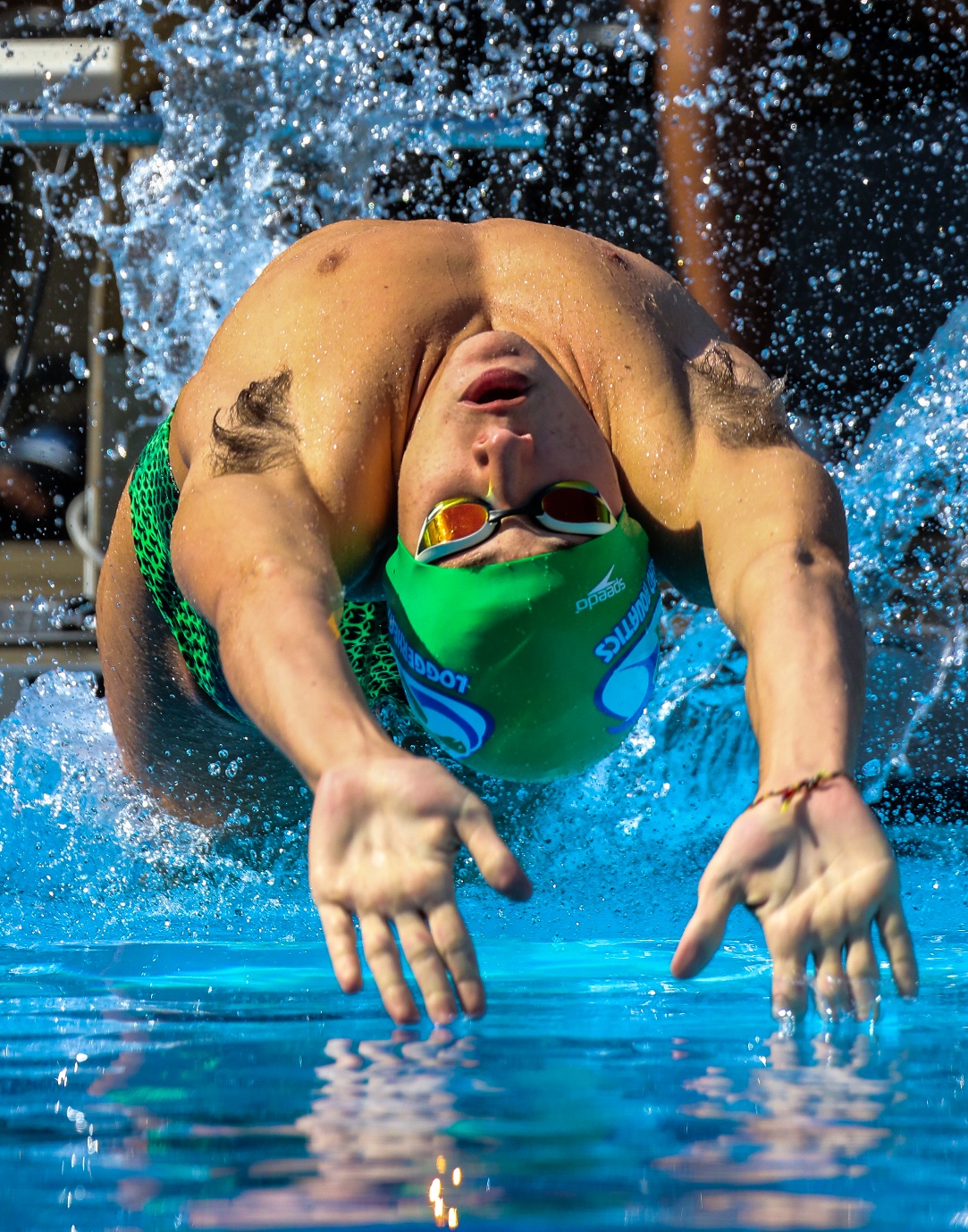 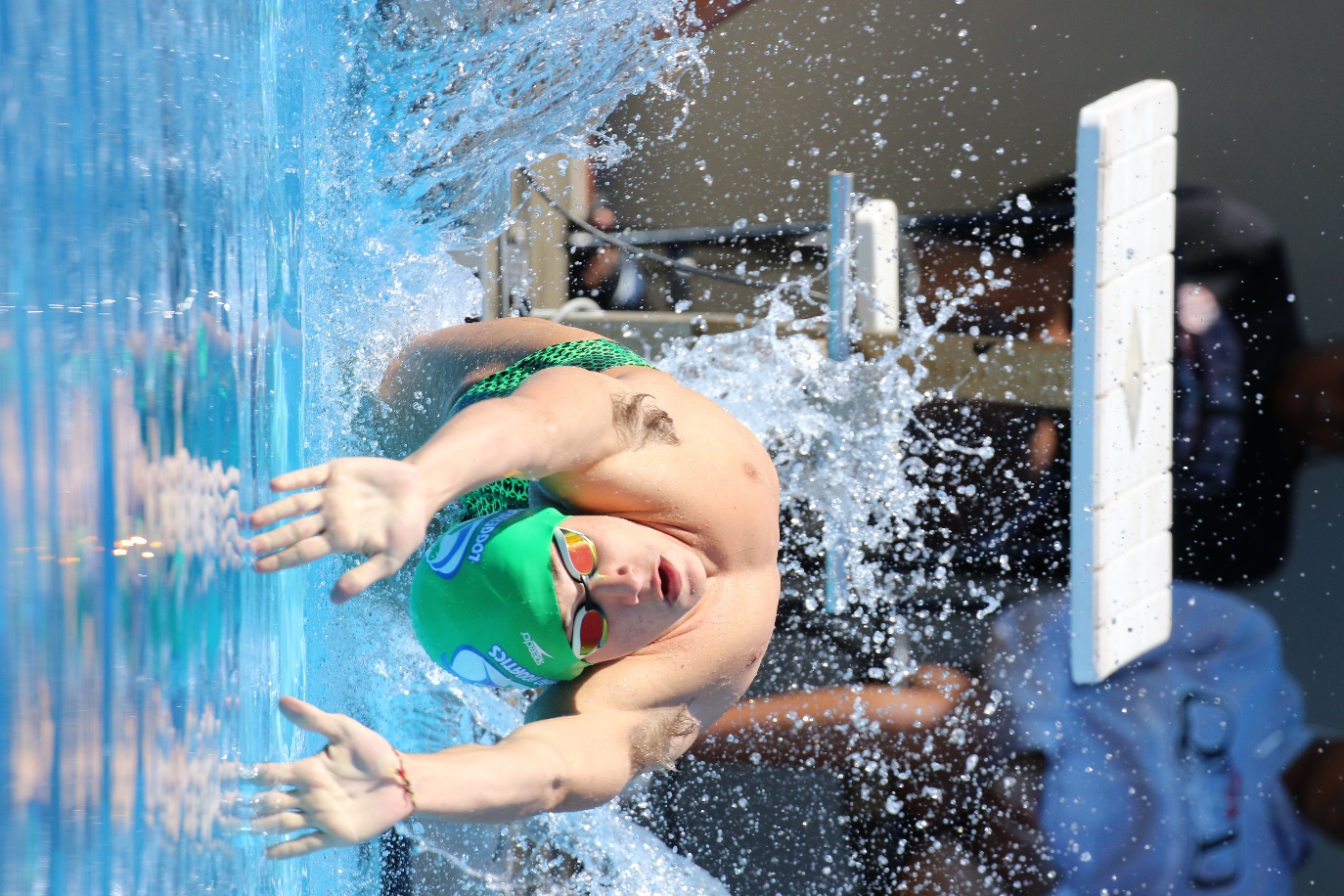 Noise ReductionImages zoomed 1:2
– 1/1000sec; f5.6, ISO 32,000
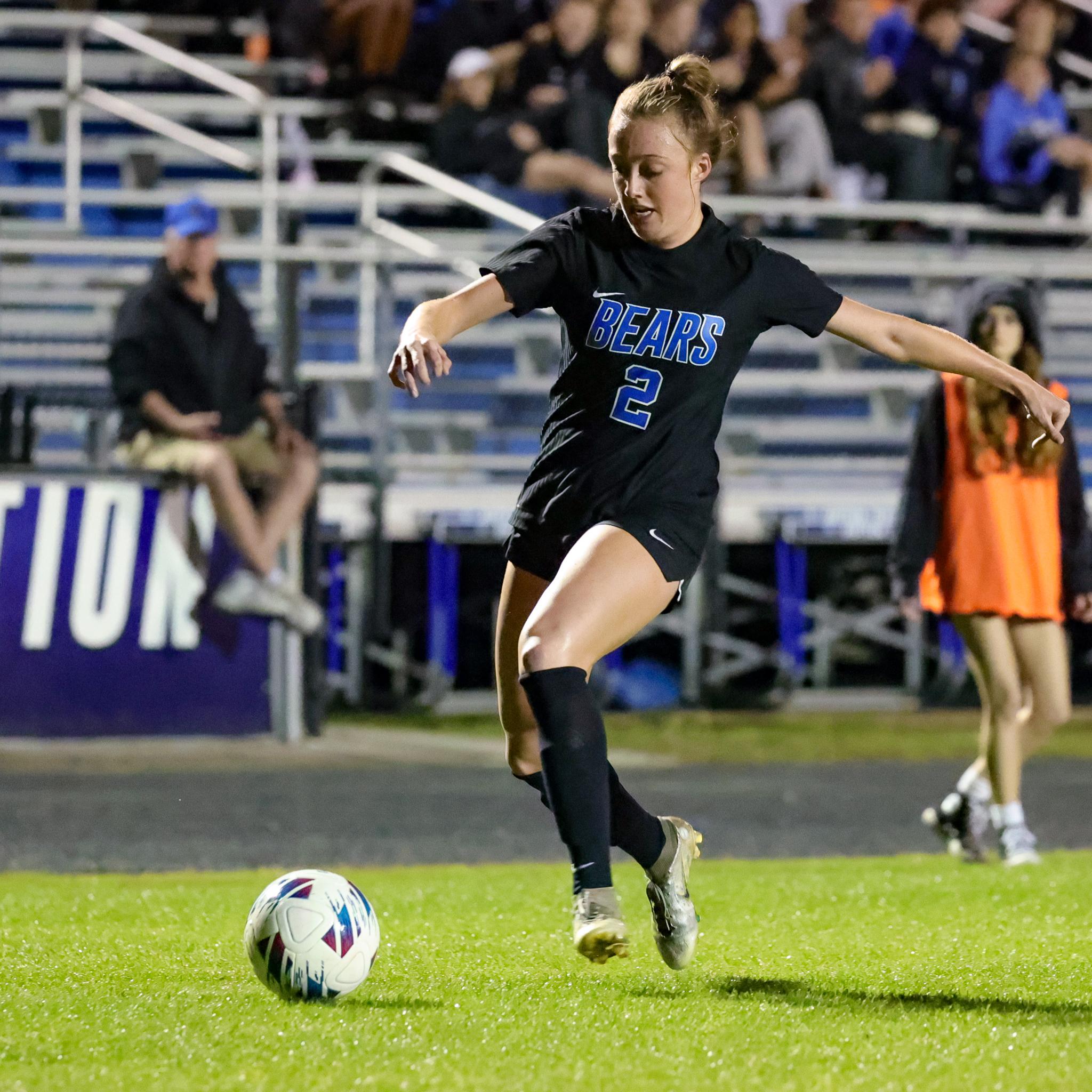 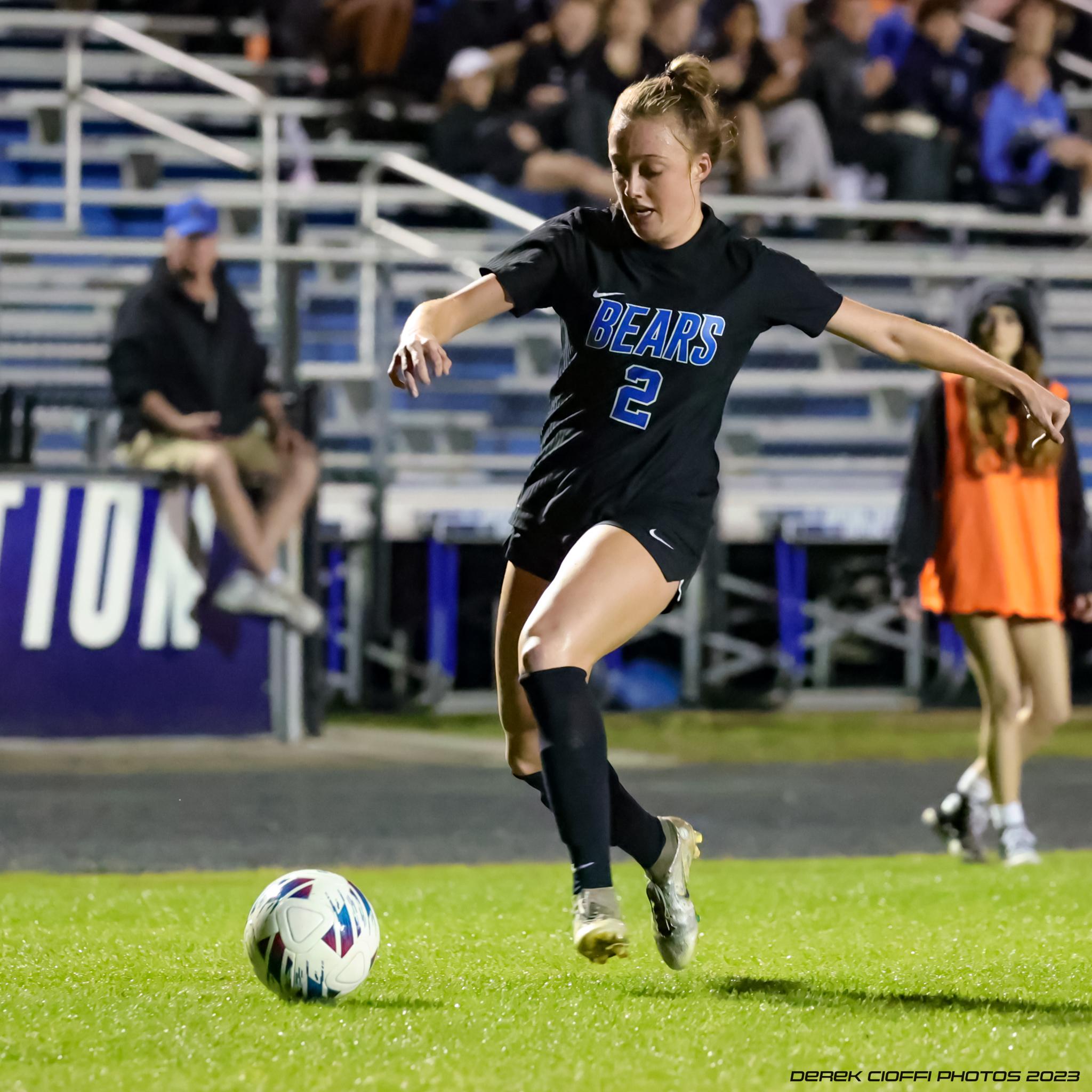 No NR
NR
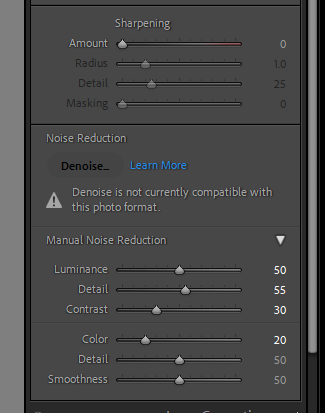 Noise ReductionImages zoomed 1:2 – 1/1000sec; f5.6, ISO 32,000
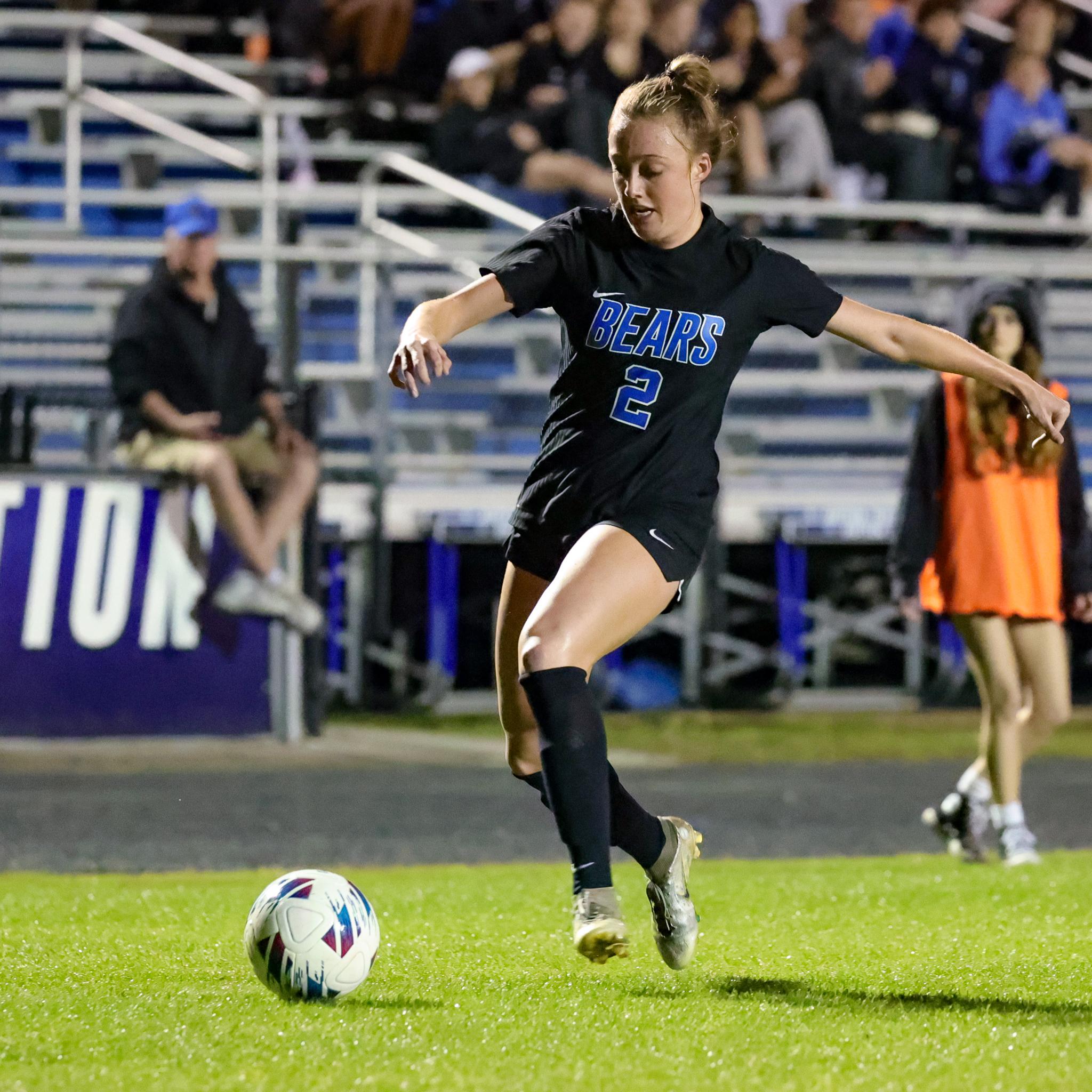 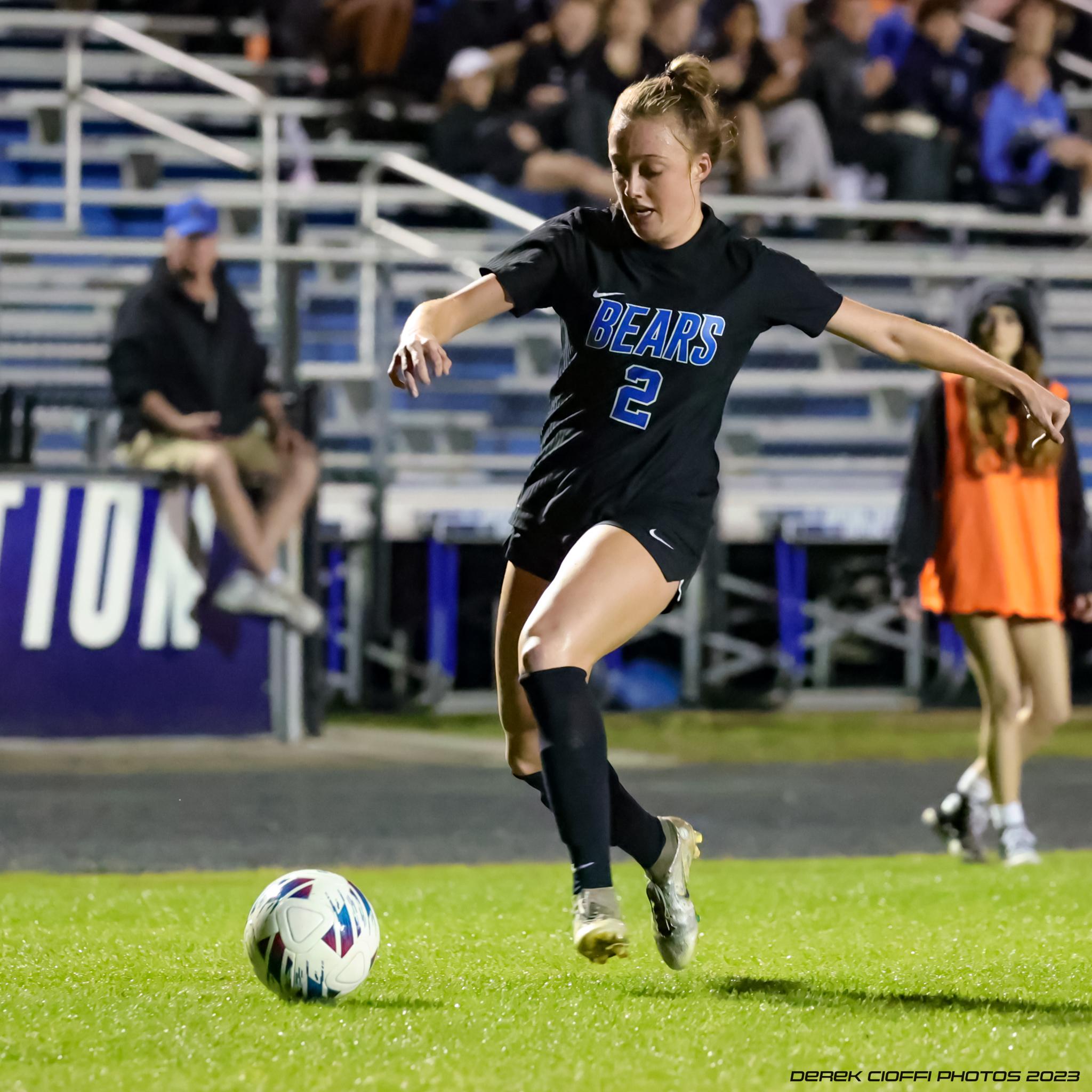 No NR
NR
Wrap Up
Questions?